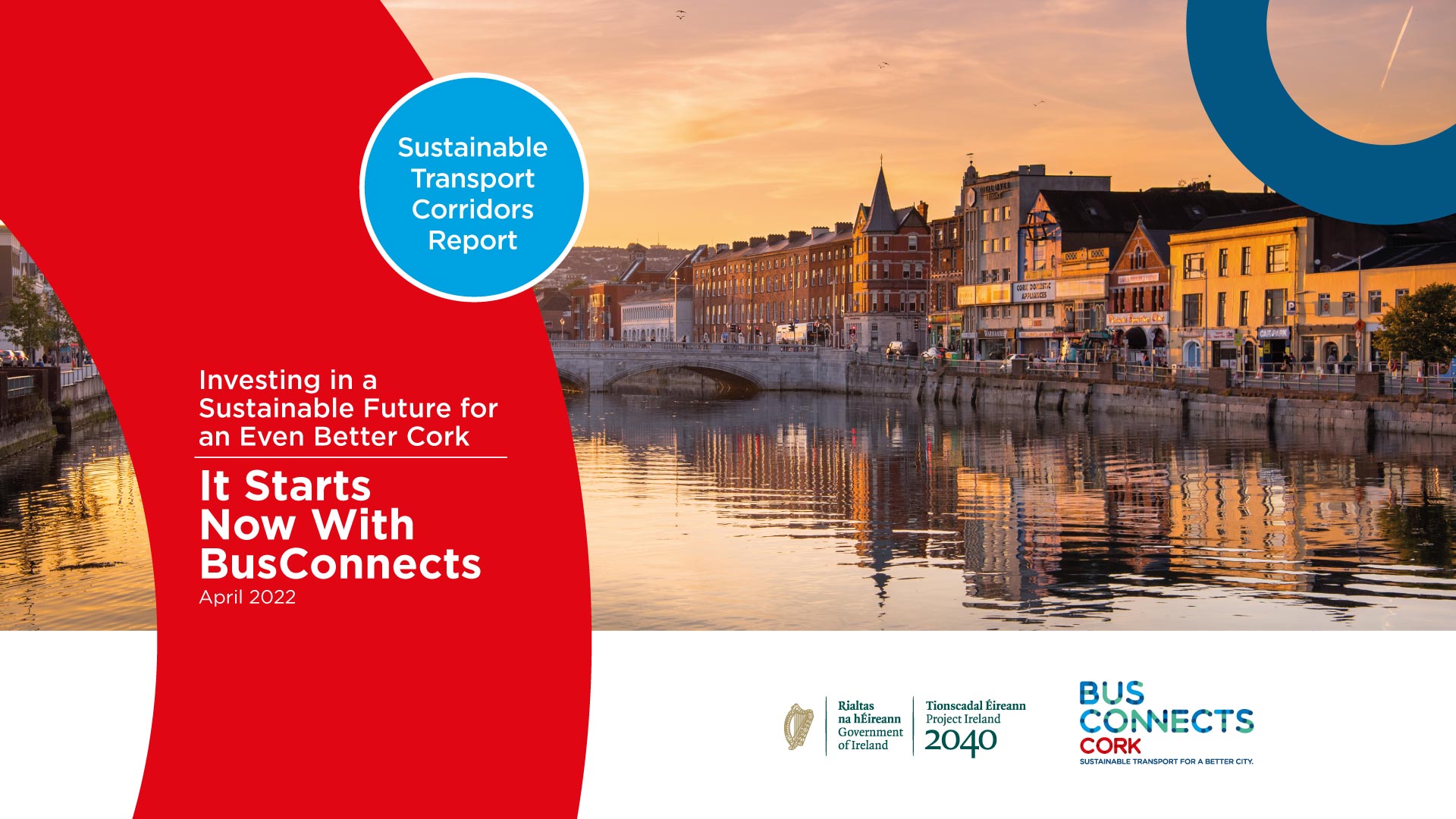 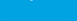 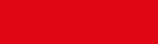 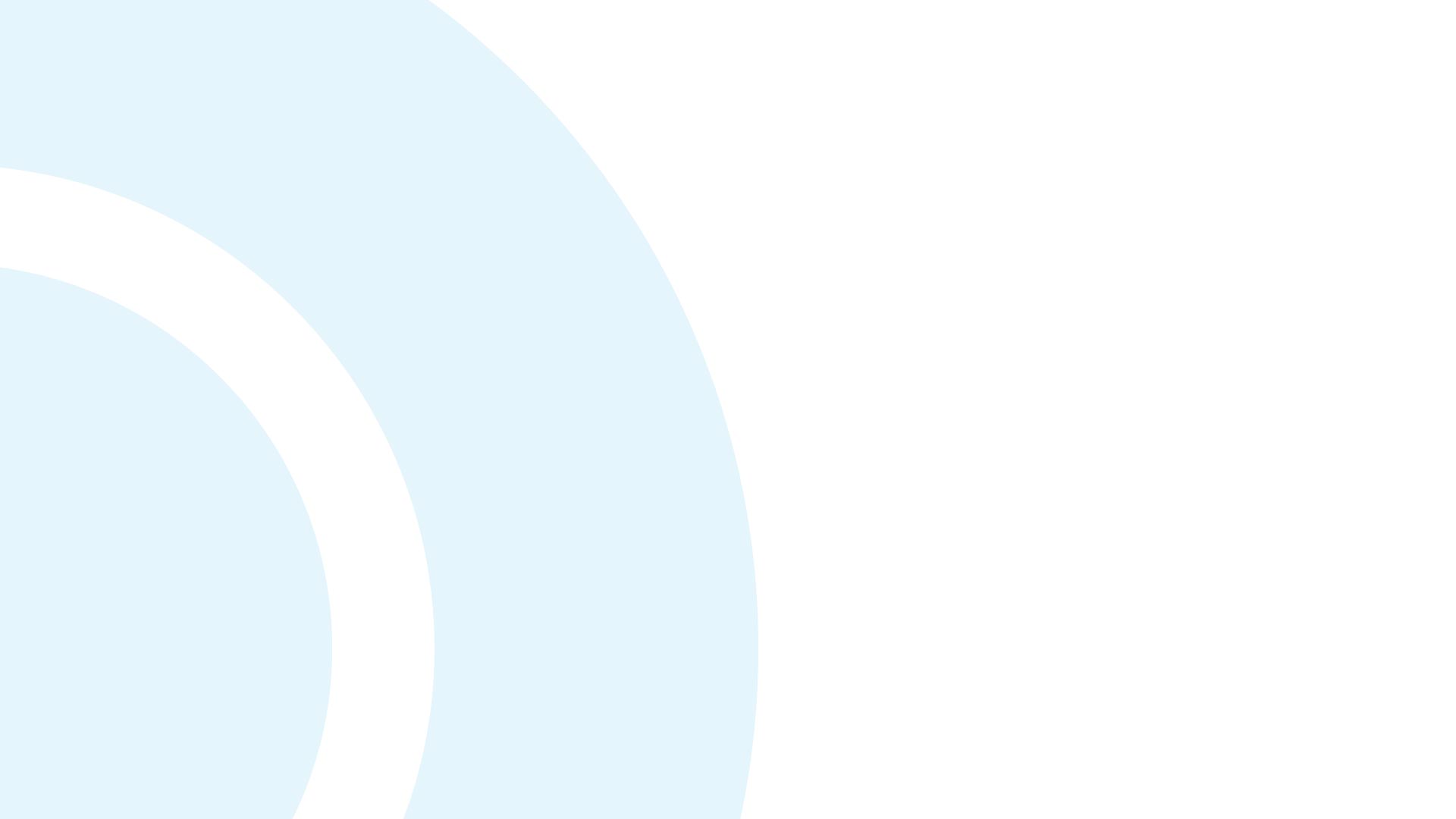 BusConnects Cork 
Sustainable Transport Corridors 
Third Public Consultation 

Community Forum – Thursday 30th Nov 2023

Sustainable Transport Corridor G – Togher to City
Sustainable Transport Corridor H – Airport Road to City
Sustainable Transport Corridor K – Kinsale Road to Douglas
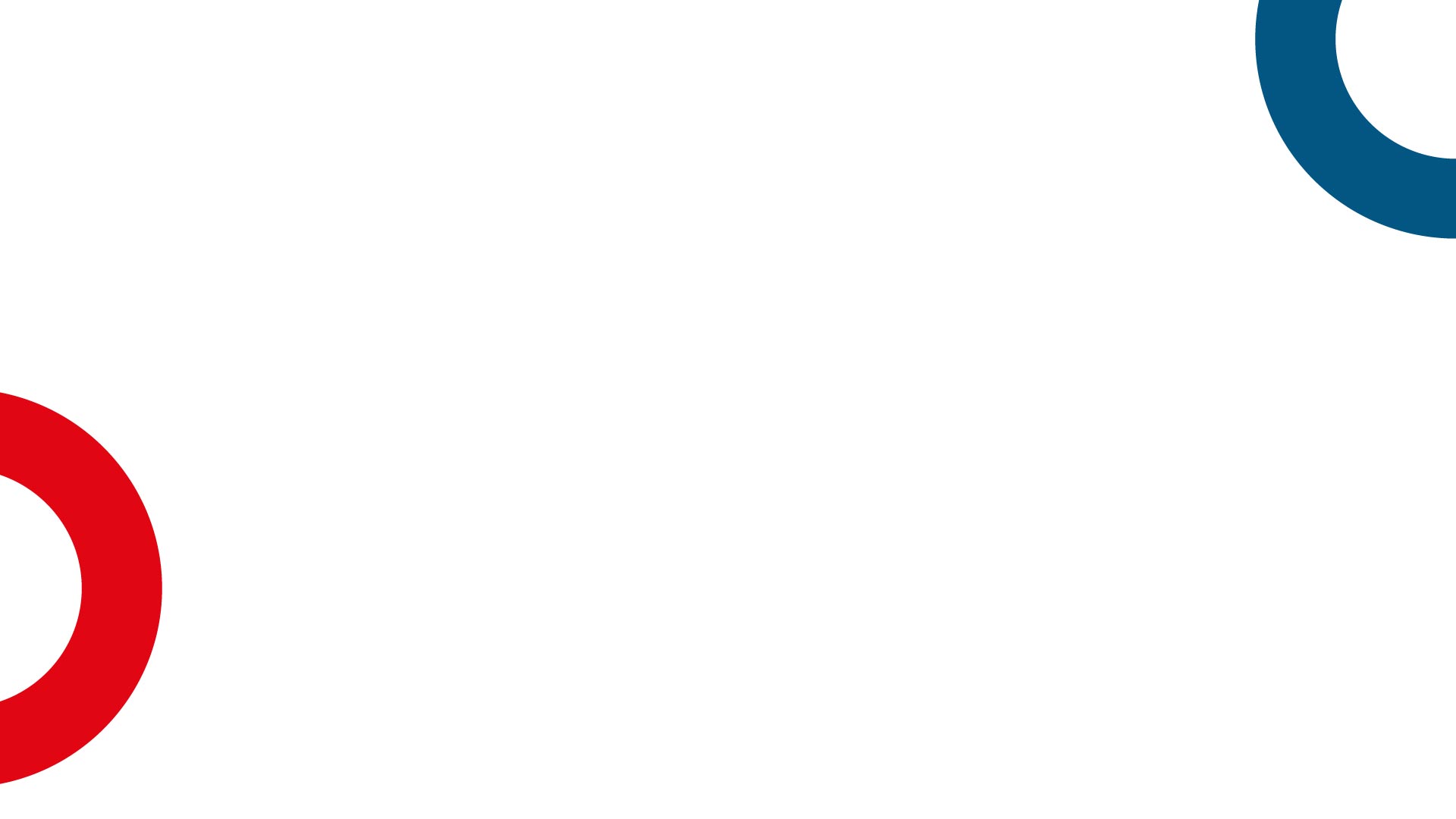 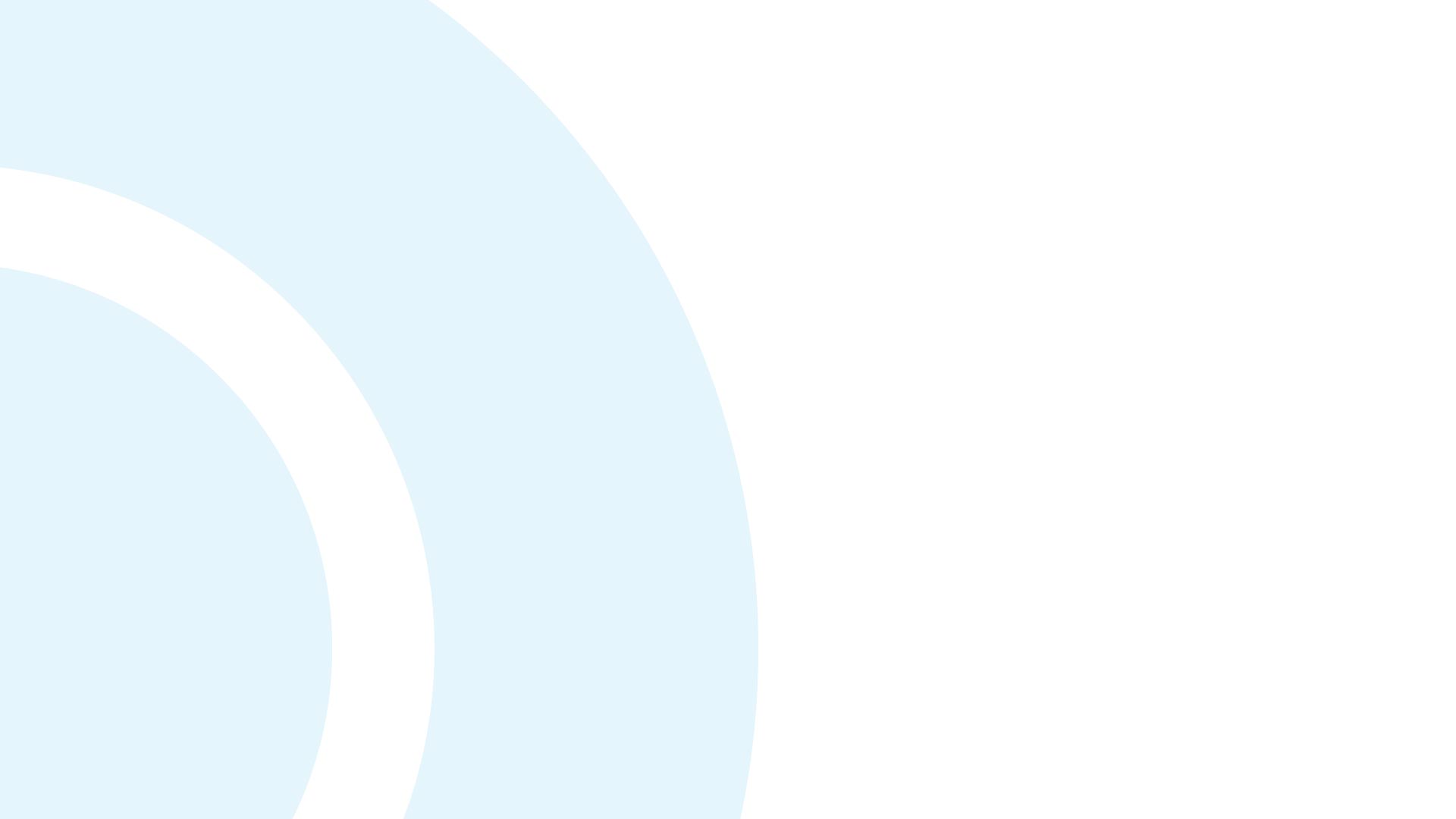 Introductions
Independent Chairperson		Simon Nugent 
NTA					Hugh Creegan, Deputy CEO
					Con Kehely, Head of 		 					BusConnects Regional Cities 
         				 	Terry Brennan, Senior    							Communications Manager
Aecom                                                       Eoin O’Mahony, Regional Director 
ROD  					Eoin O’Cathain, Director
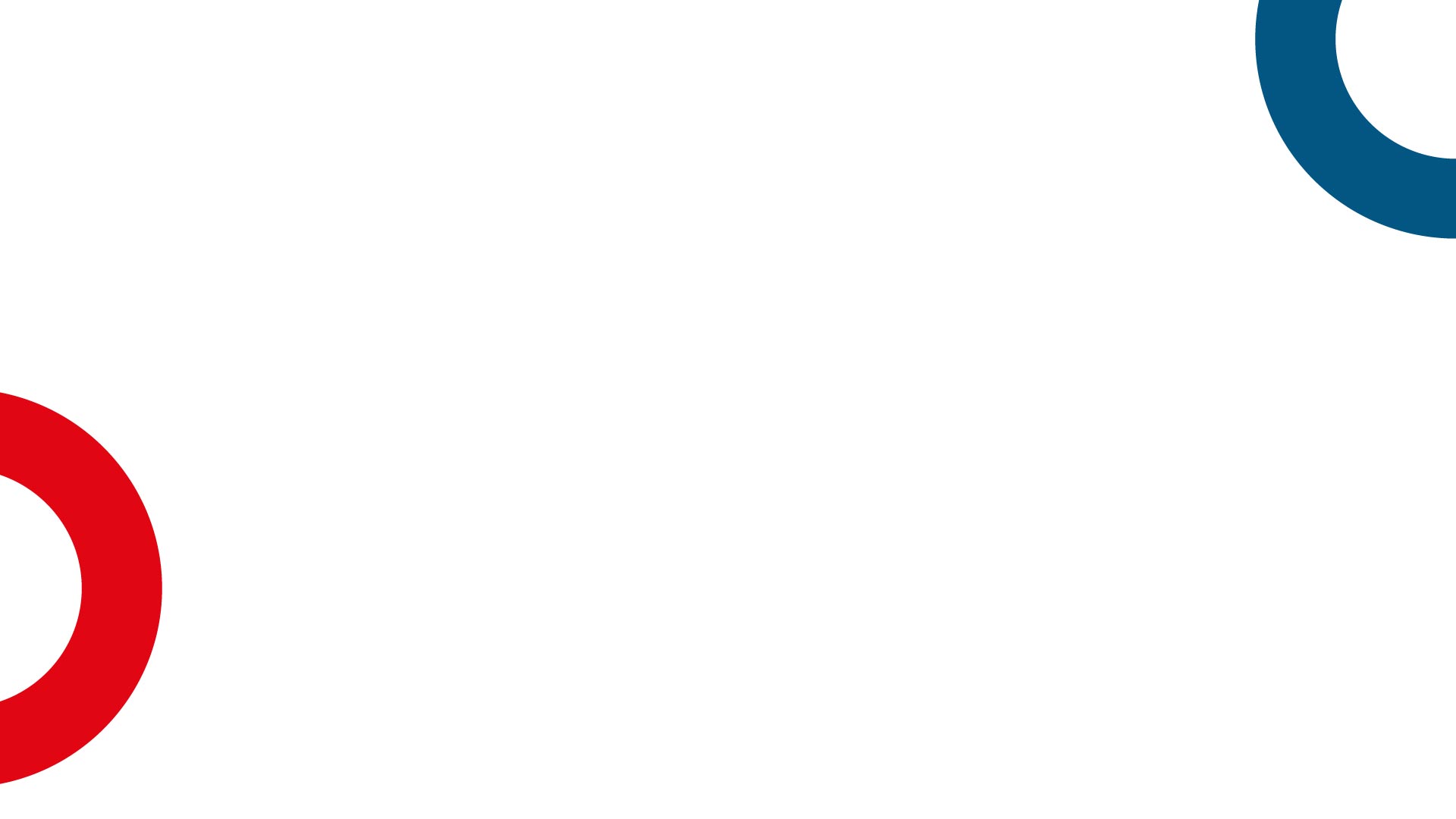 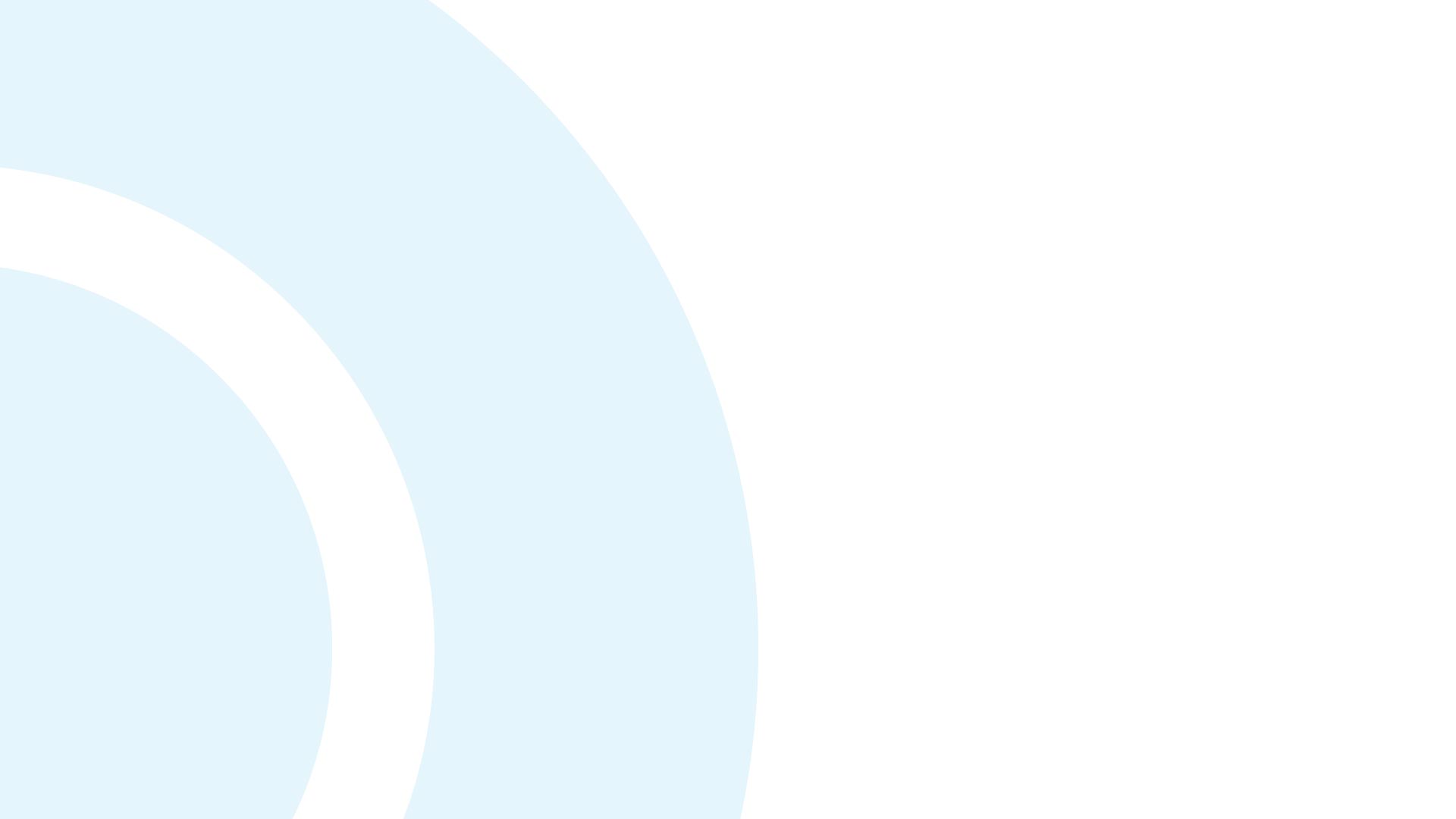 Running of Meeting
We will endeavor to finish the meeting on time
Please turn mobile phones to silent or off
Chairperson will call on contributors in turn 
State your name and the name of the group you represent
To allow maximum participation, please keep contributions short
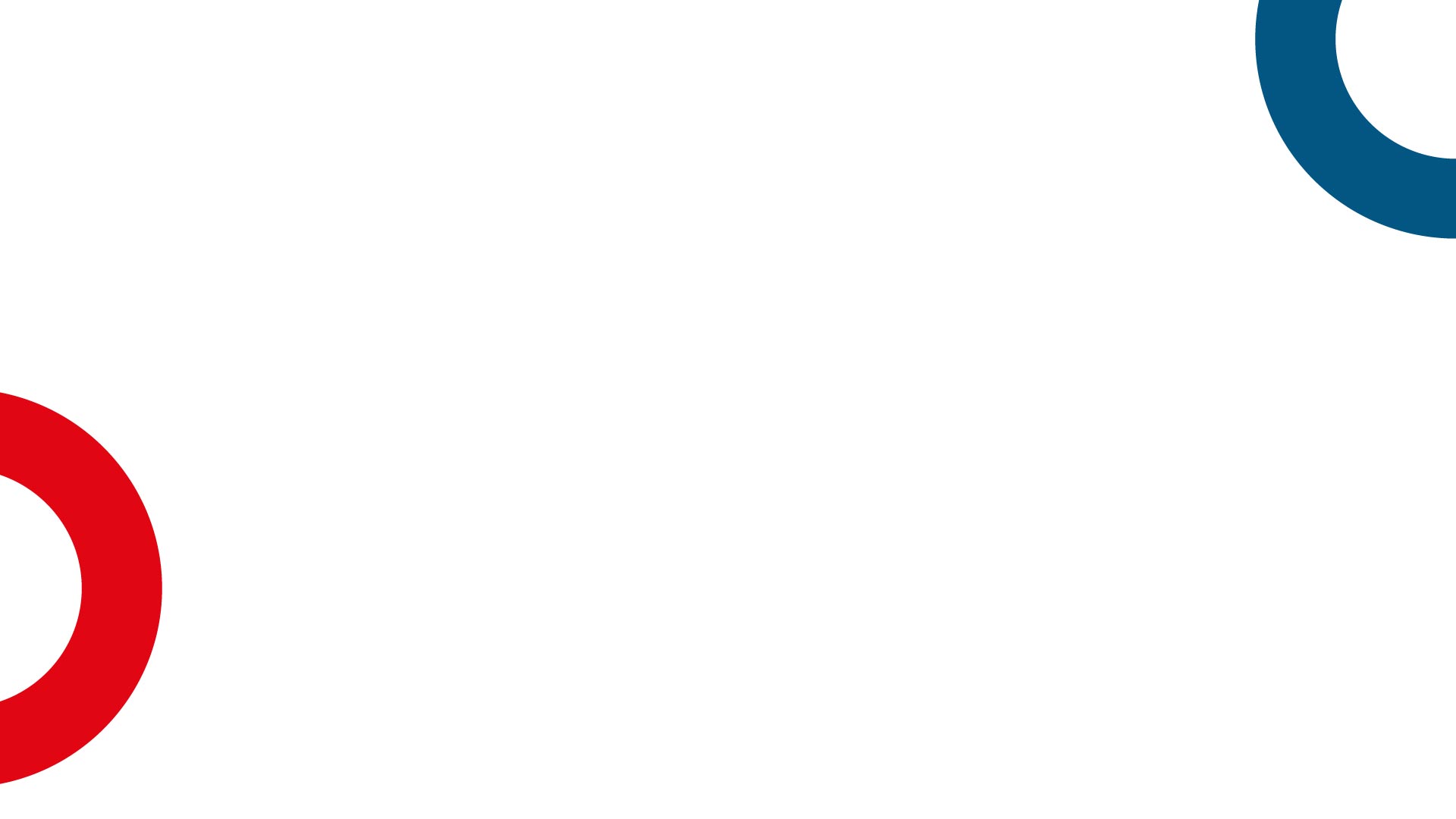 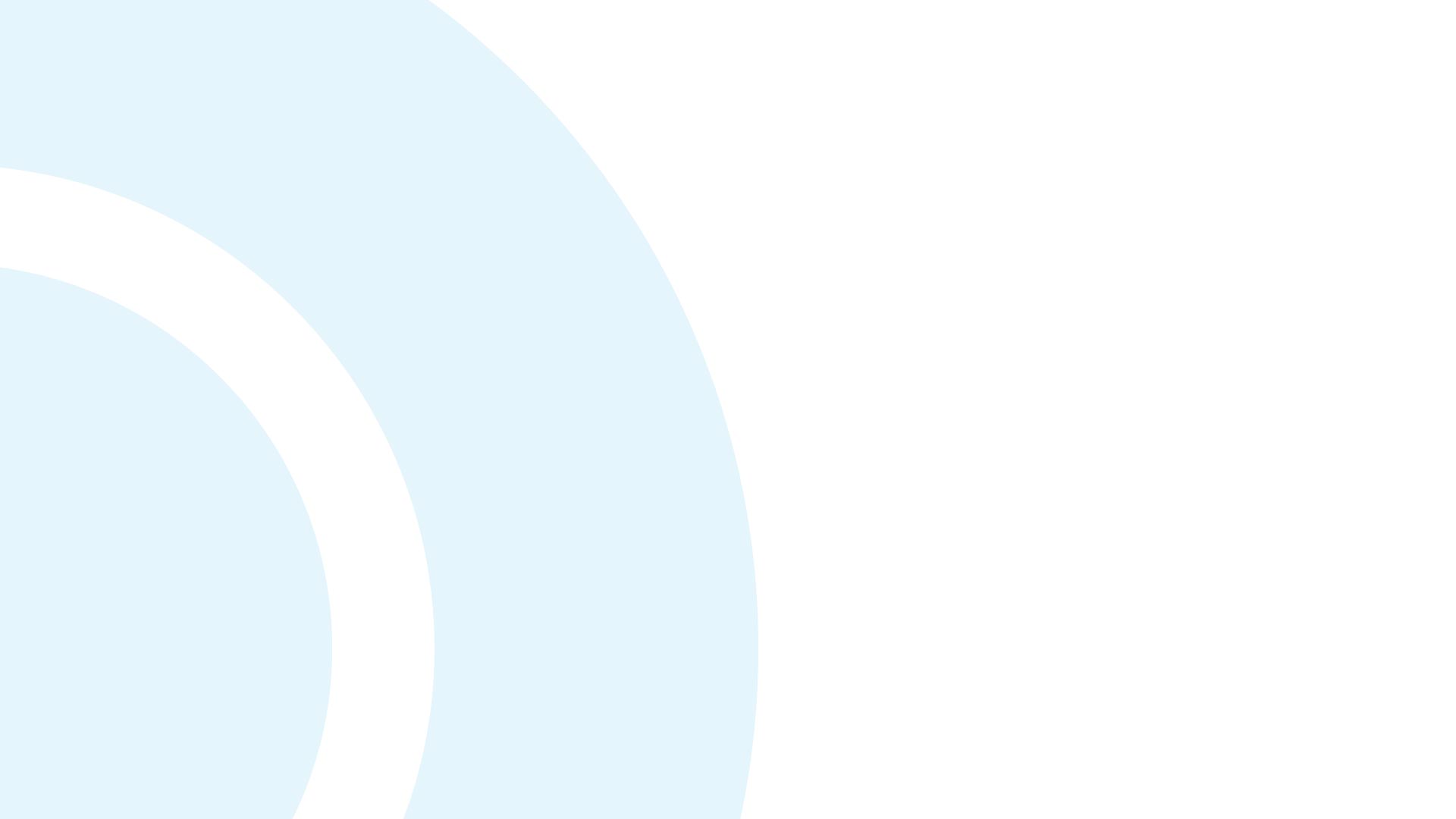 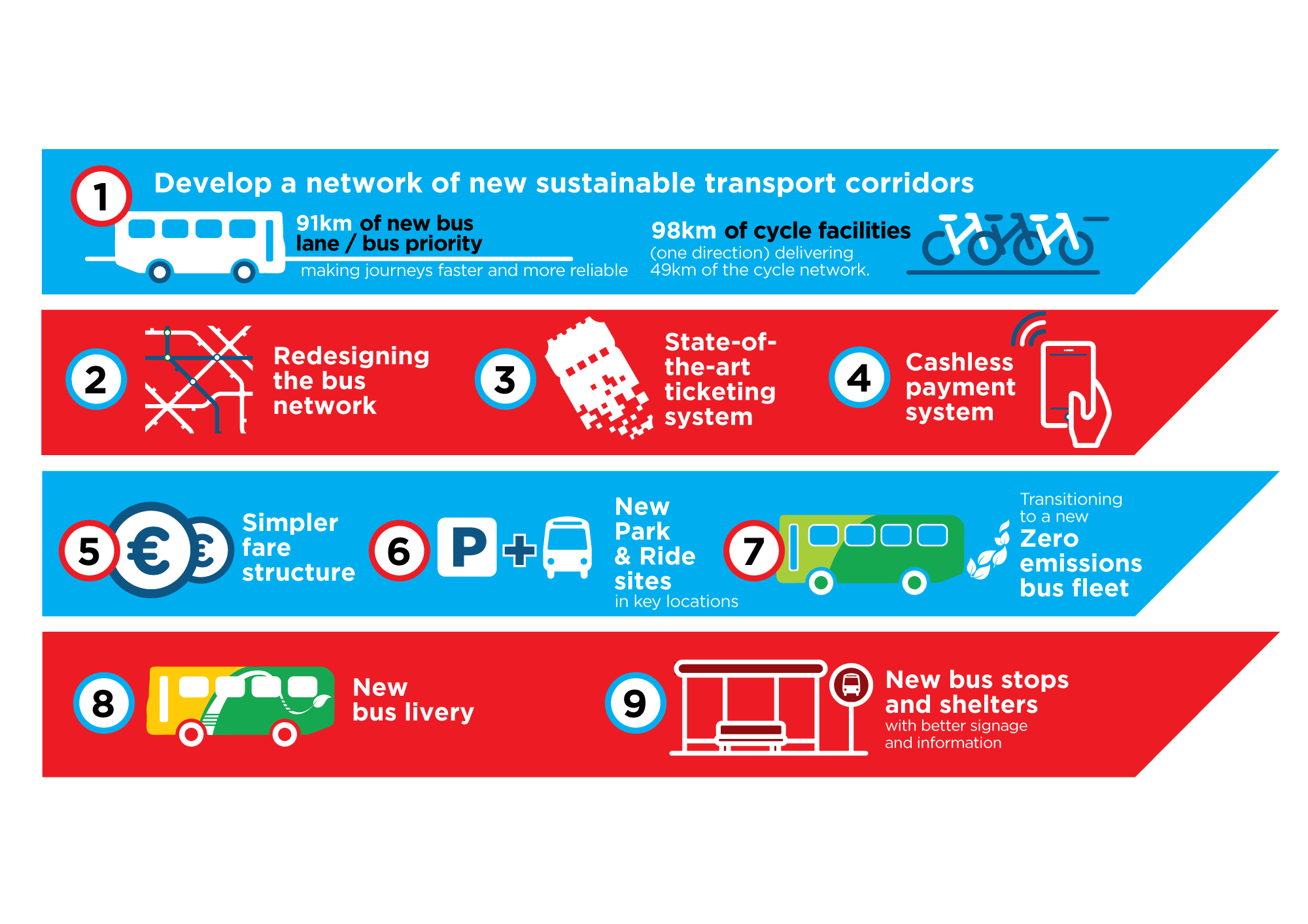 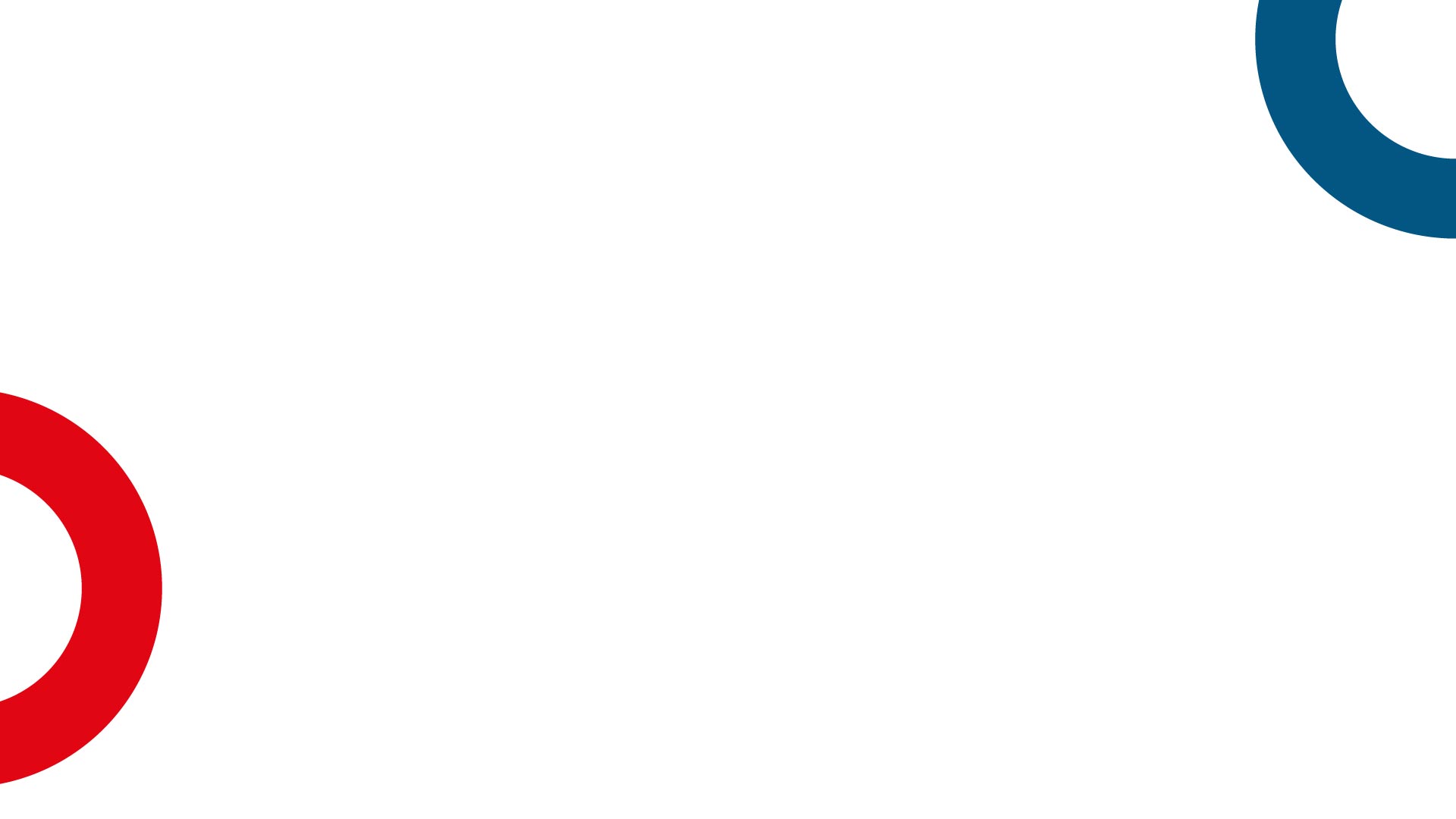 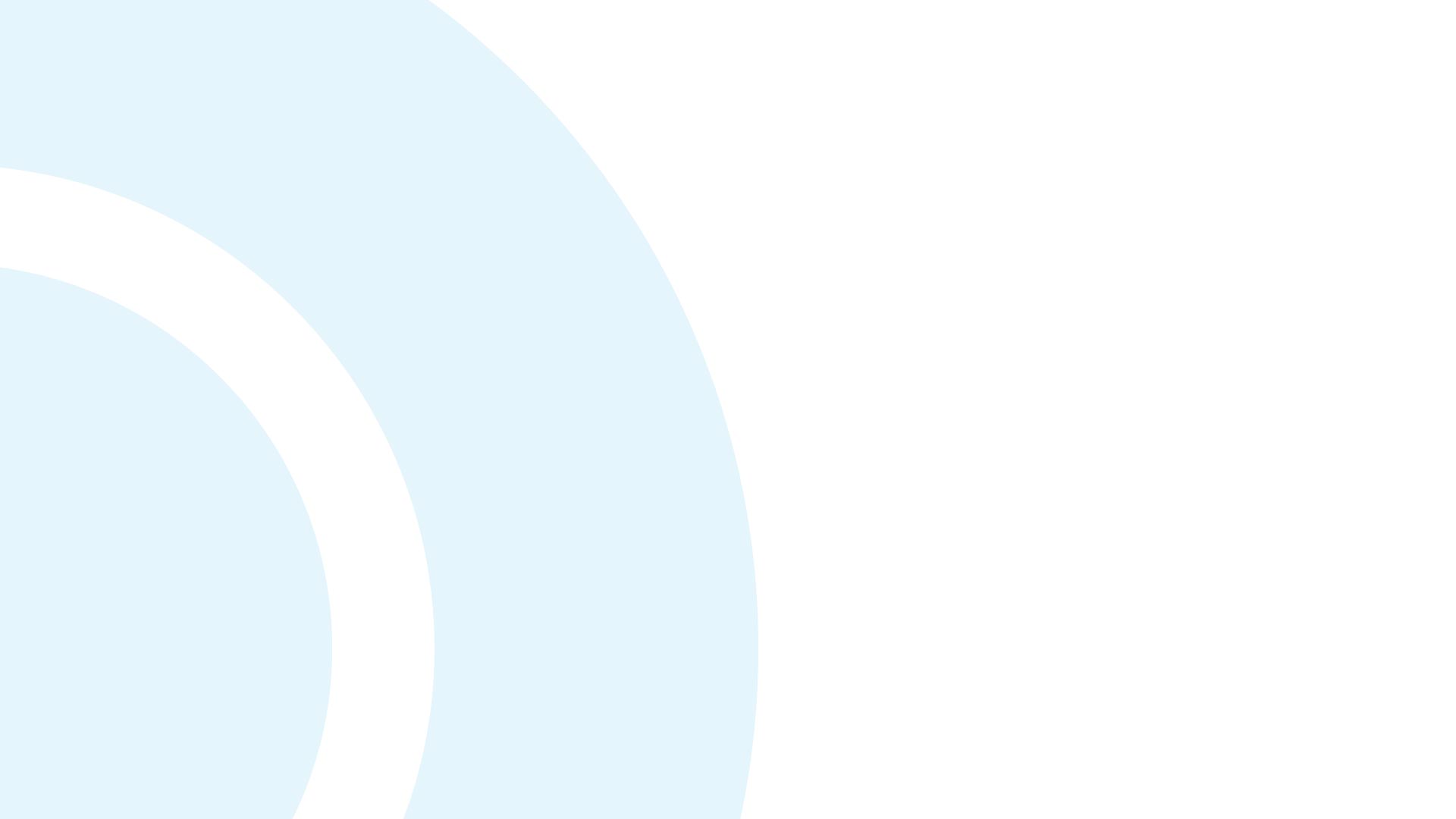 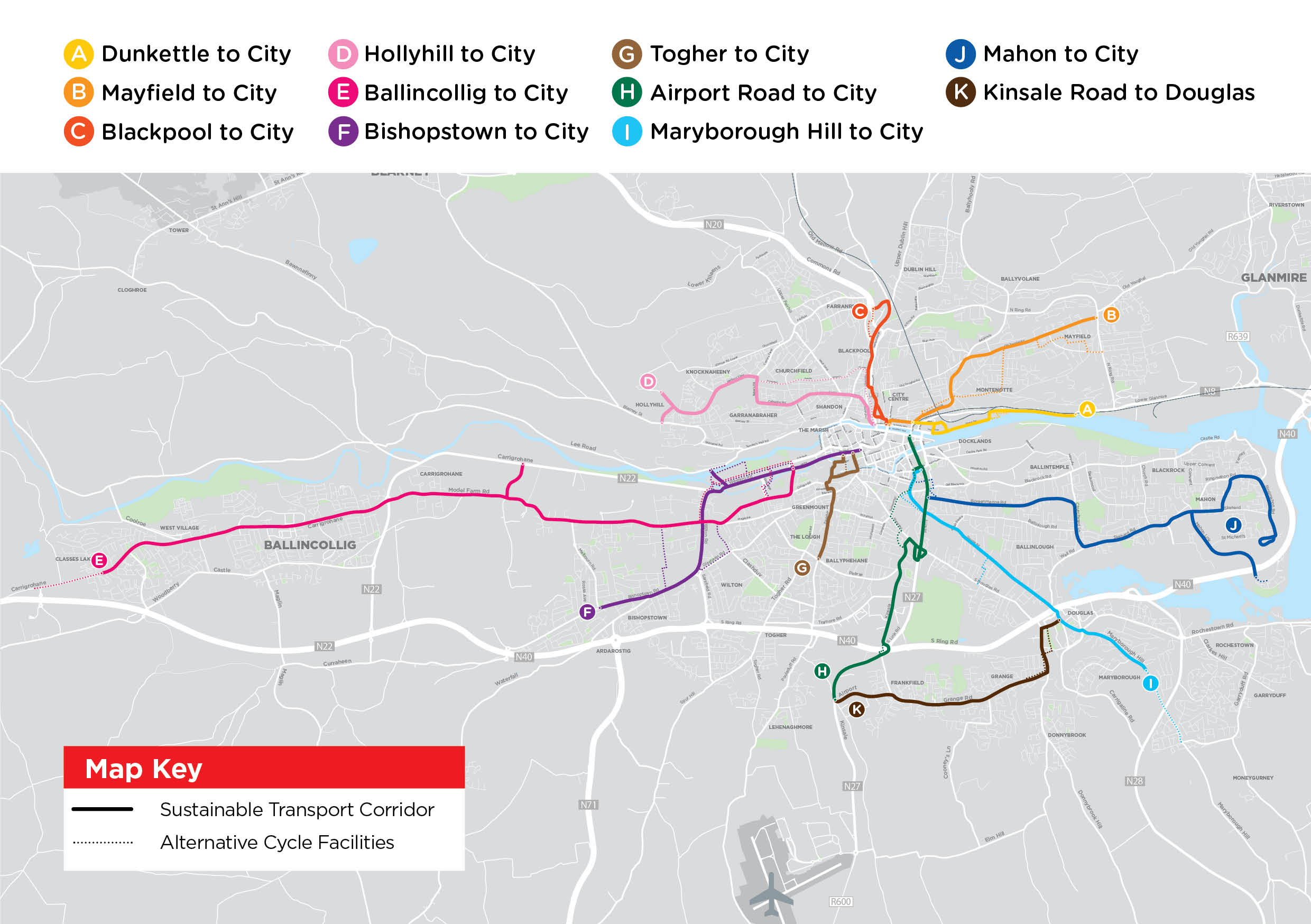 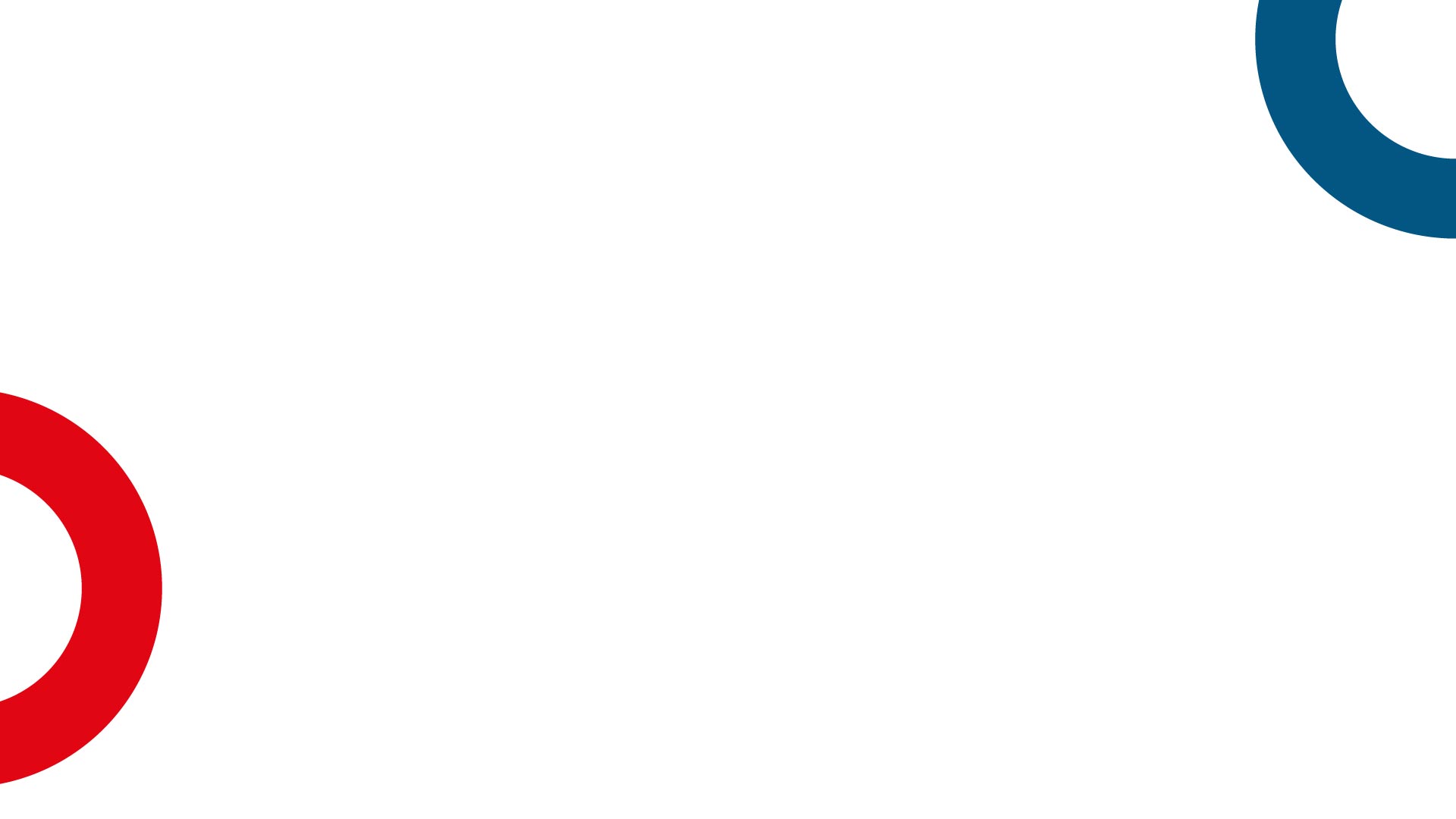 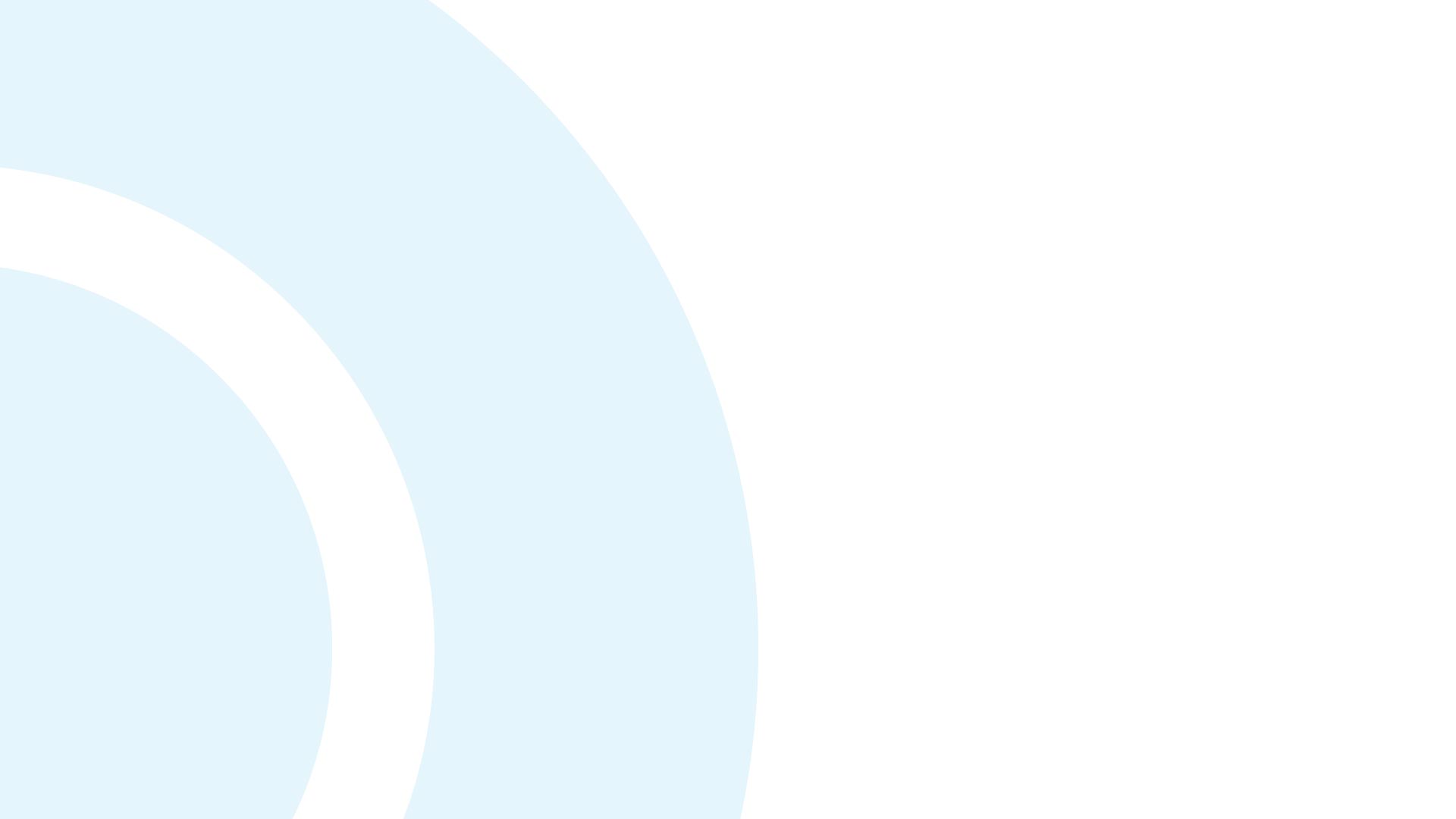 STC G Togher to City:
Key Changes from Preferred Route Published in March 2023
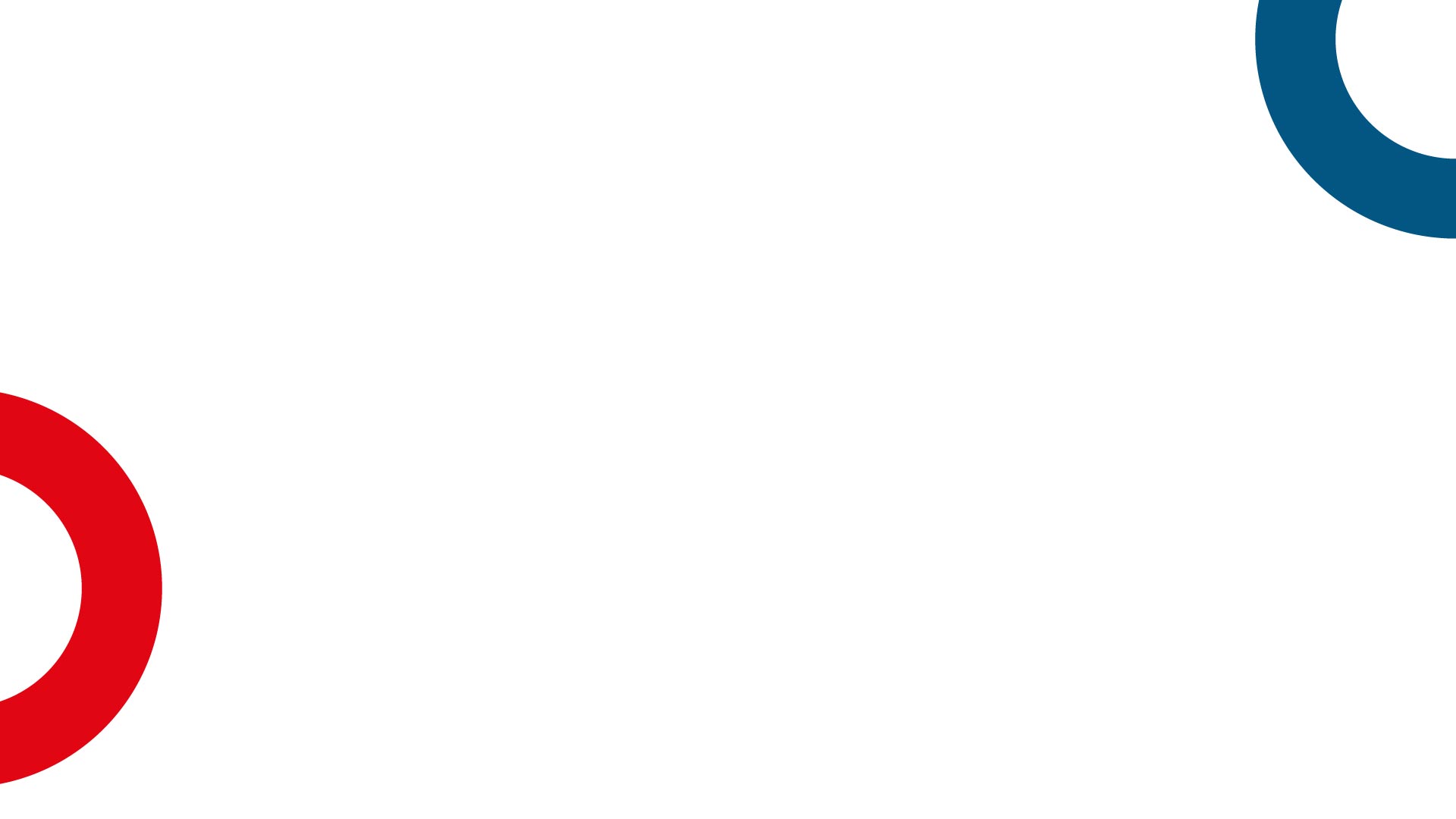 Sustainable Transport Corridor G - Togher to City
Key Changes: 

The removal of parking on Noonan Road is no longer proposed. The inbound bus lane previously proposed has been omitted.

The section of inbound bus lane previously proposed on Sharman Crawford Street is no longer proposed.
 
The bus gate previously proposed on Clarke’s Bridge is no longer proposed.
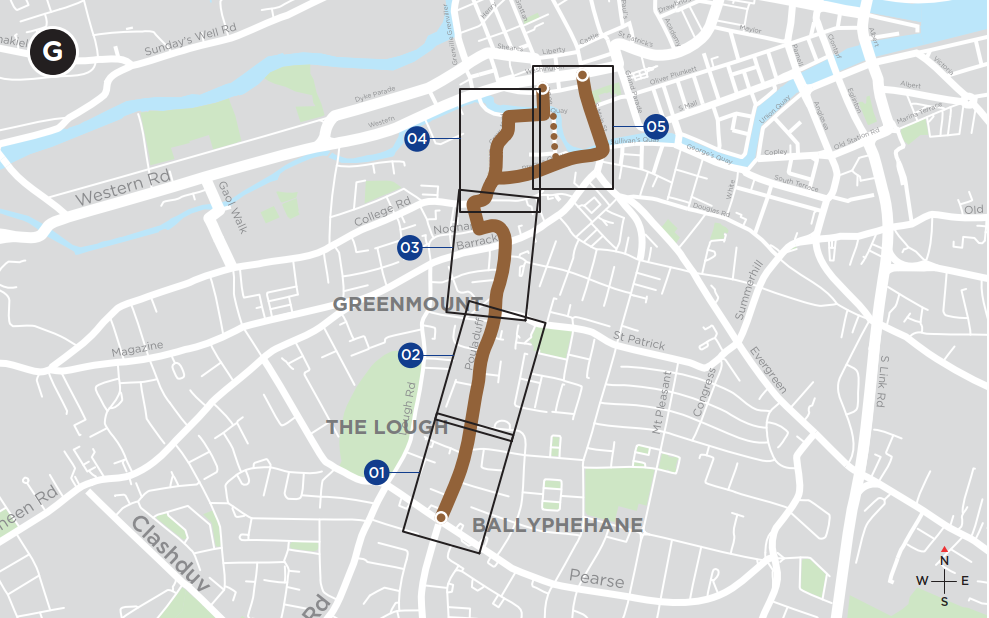 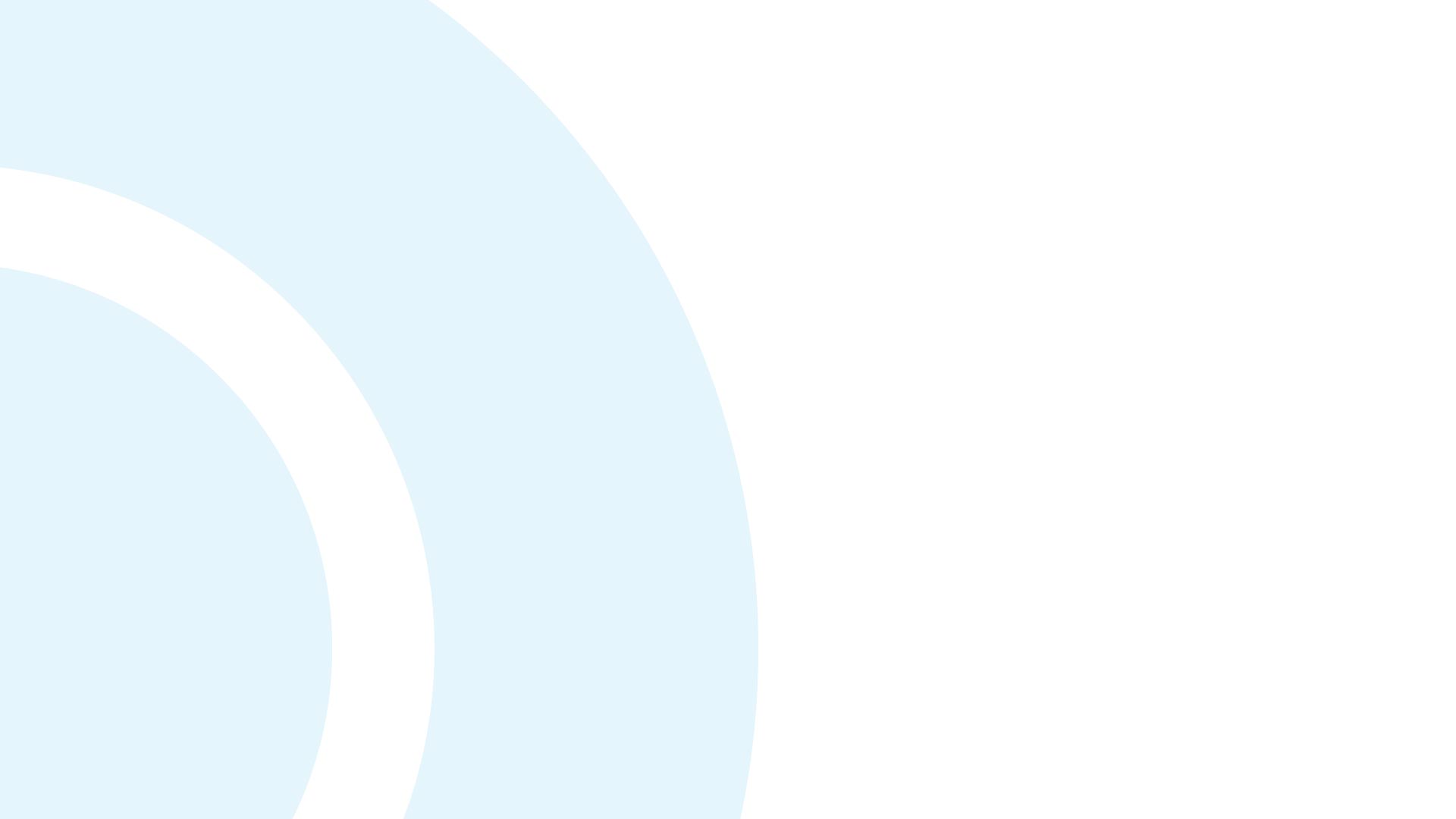 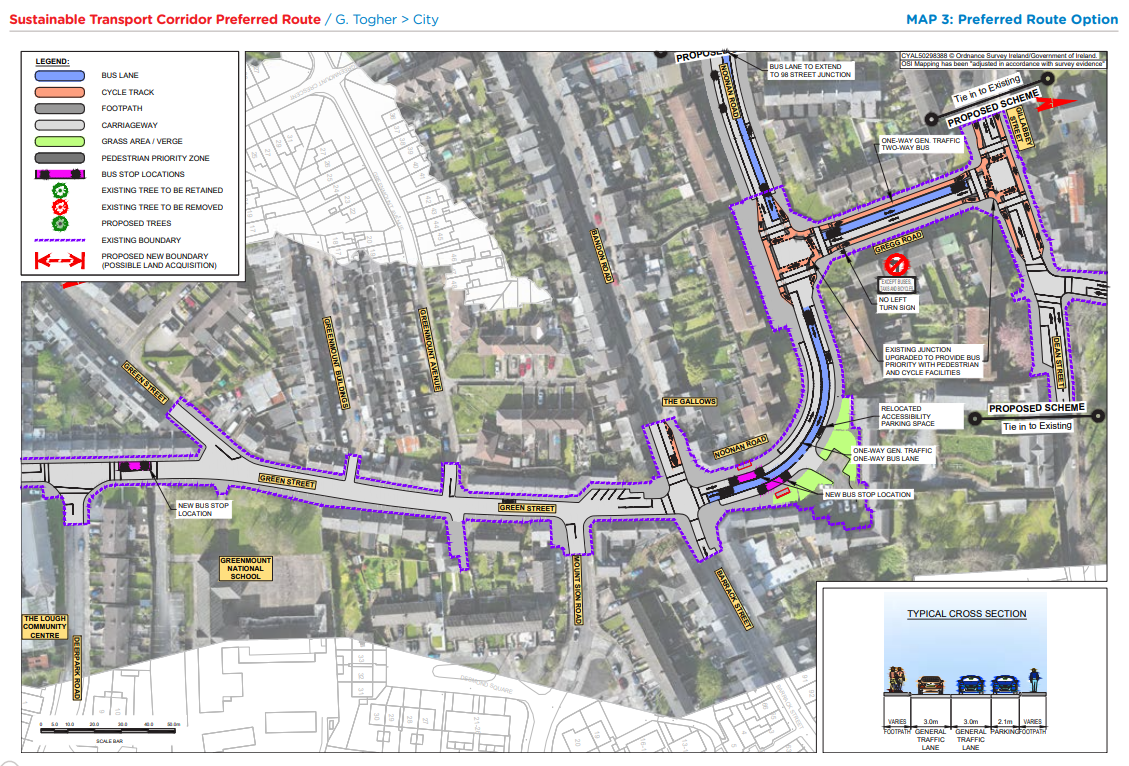 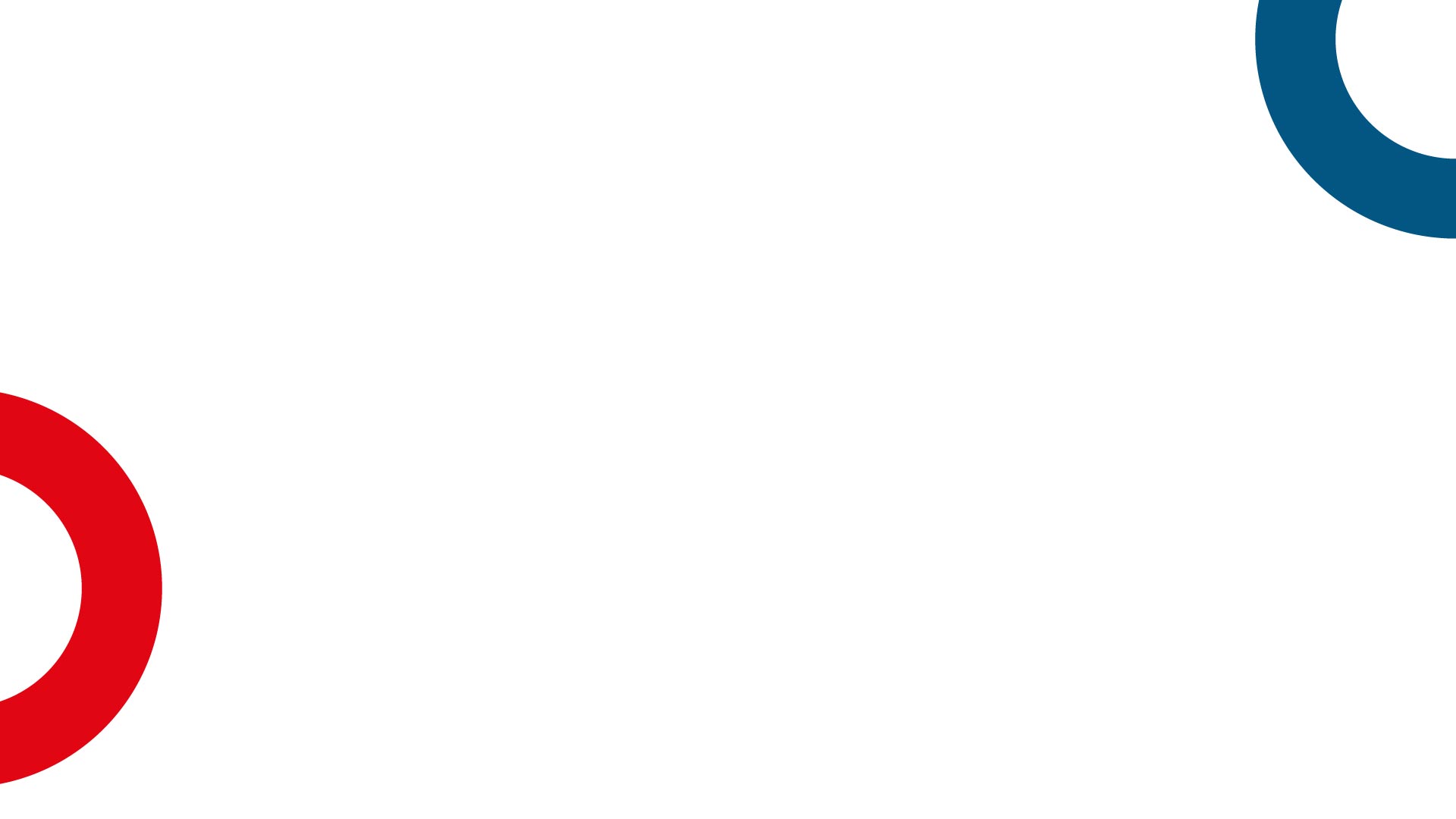 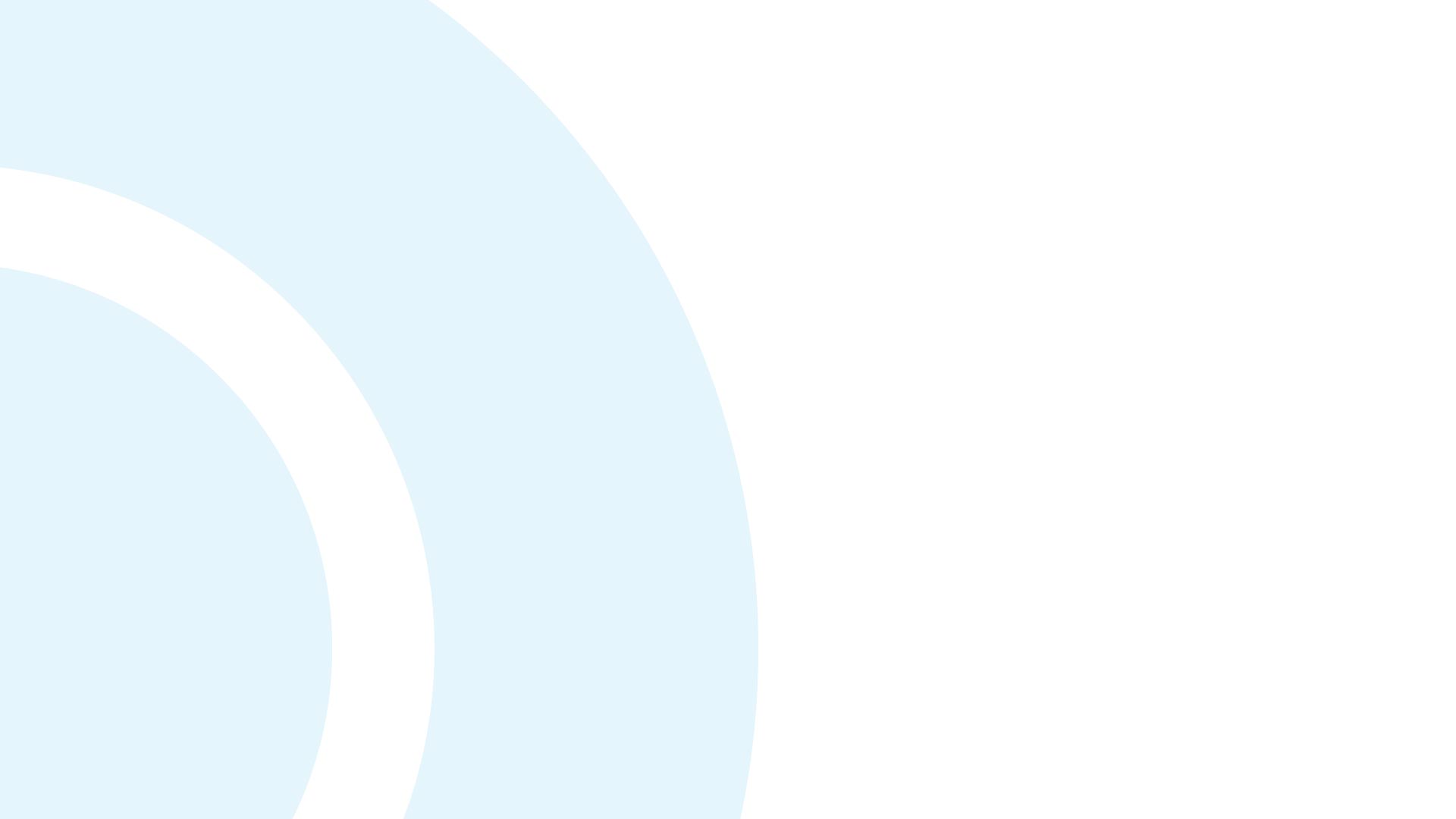 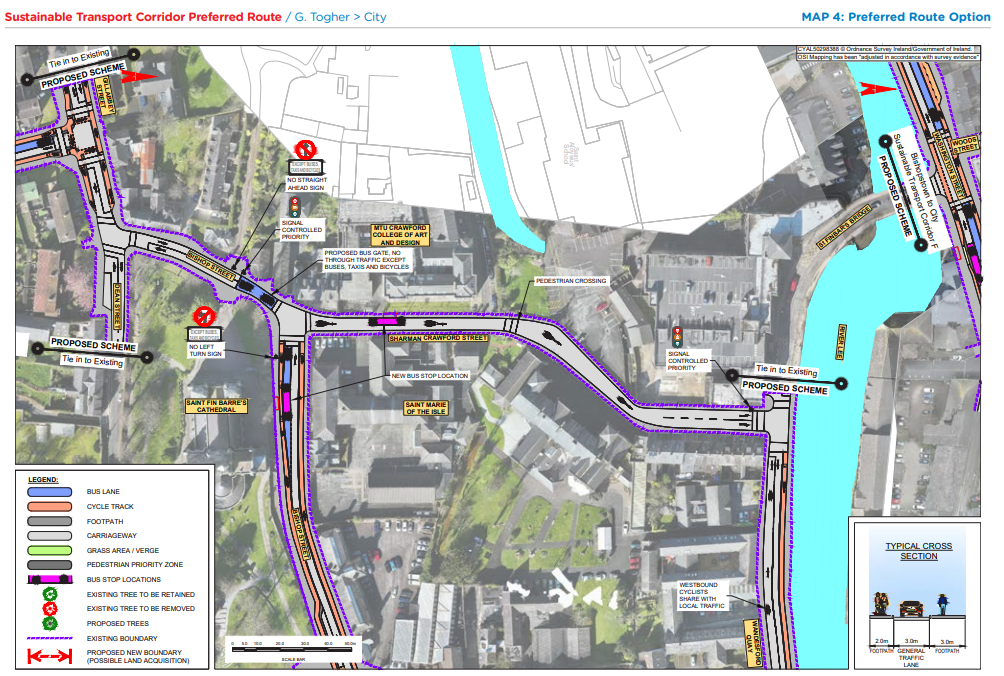 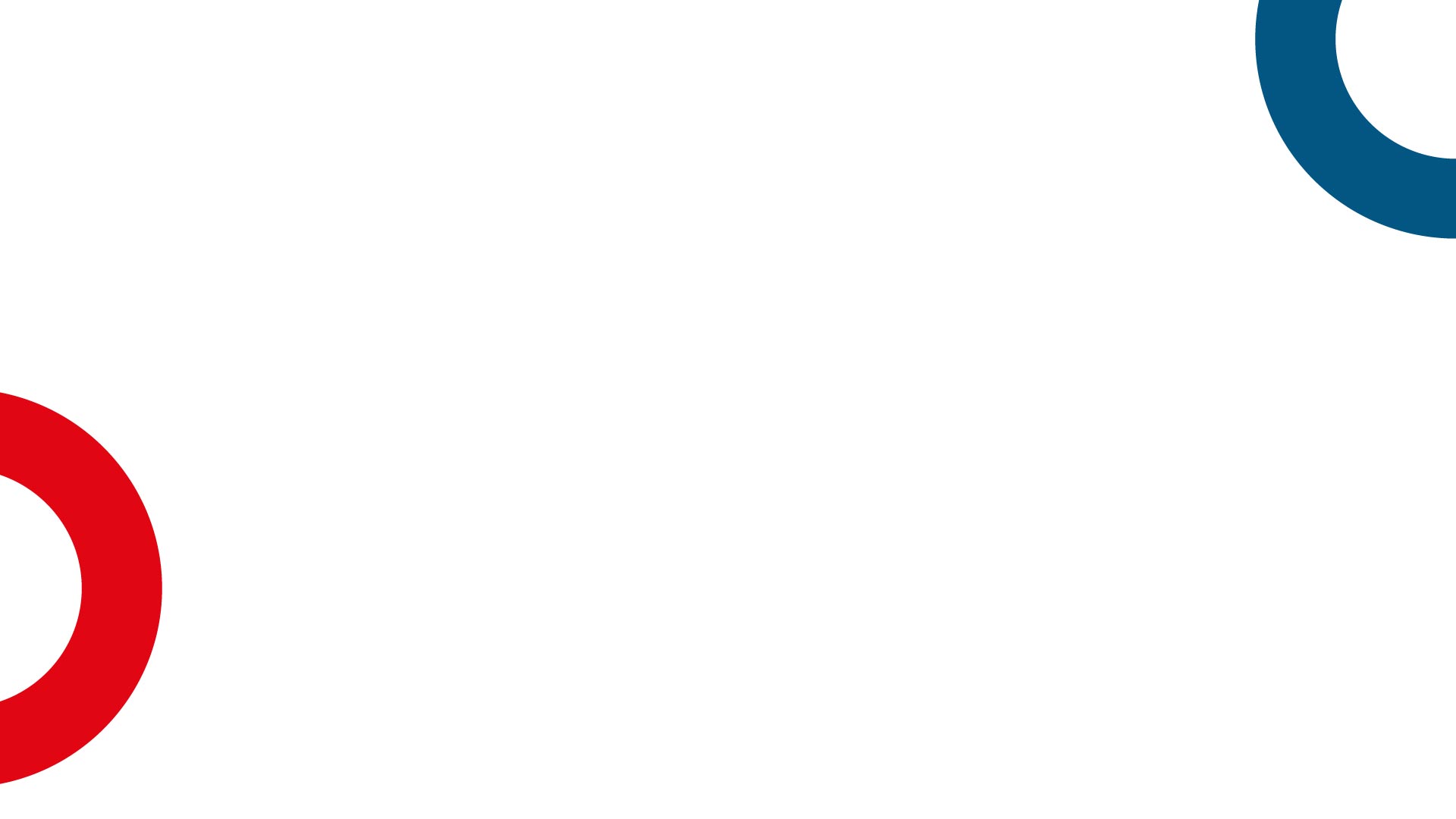 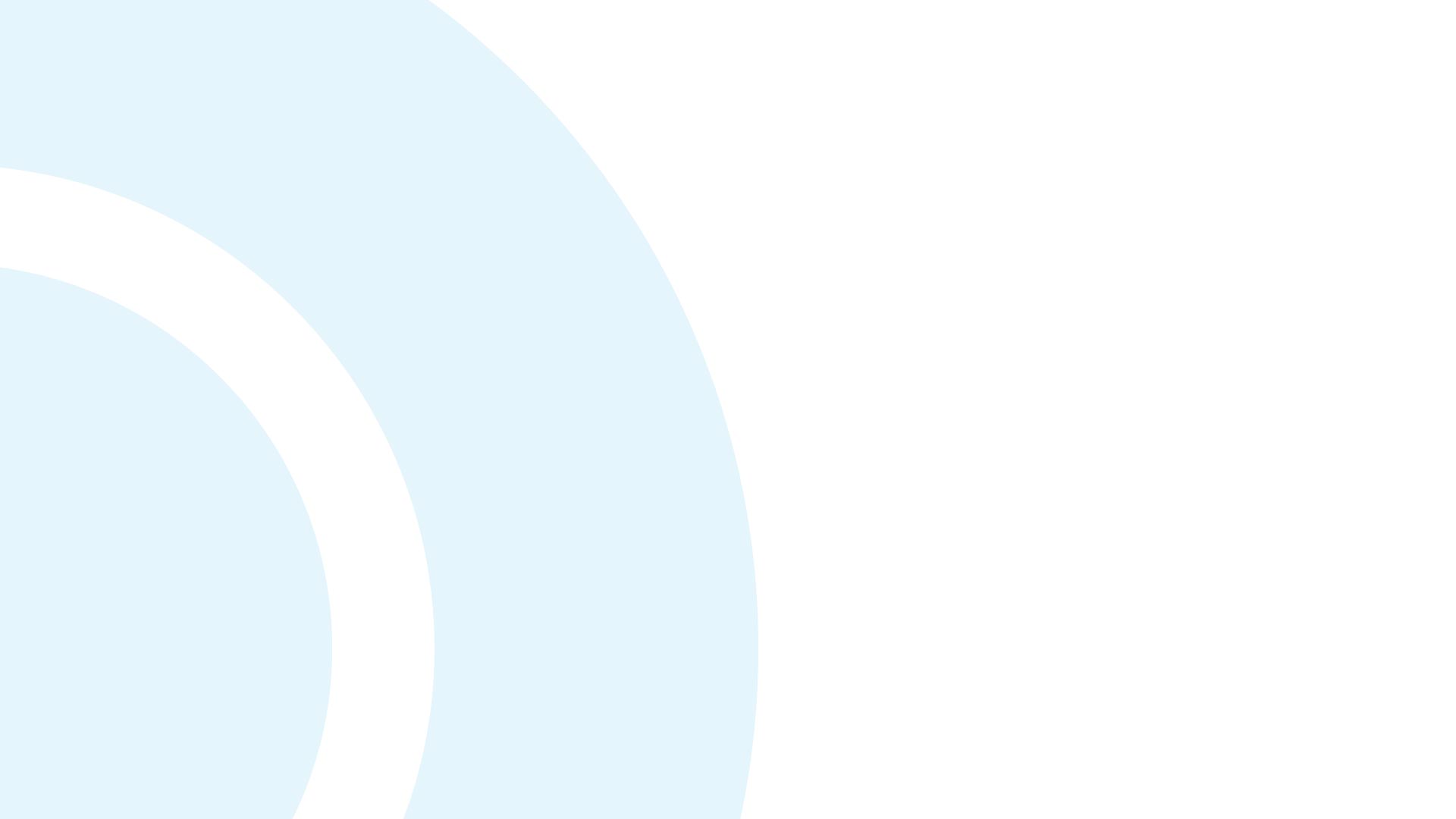 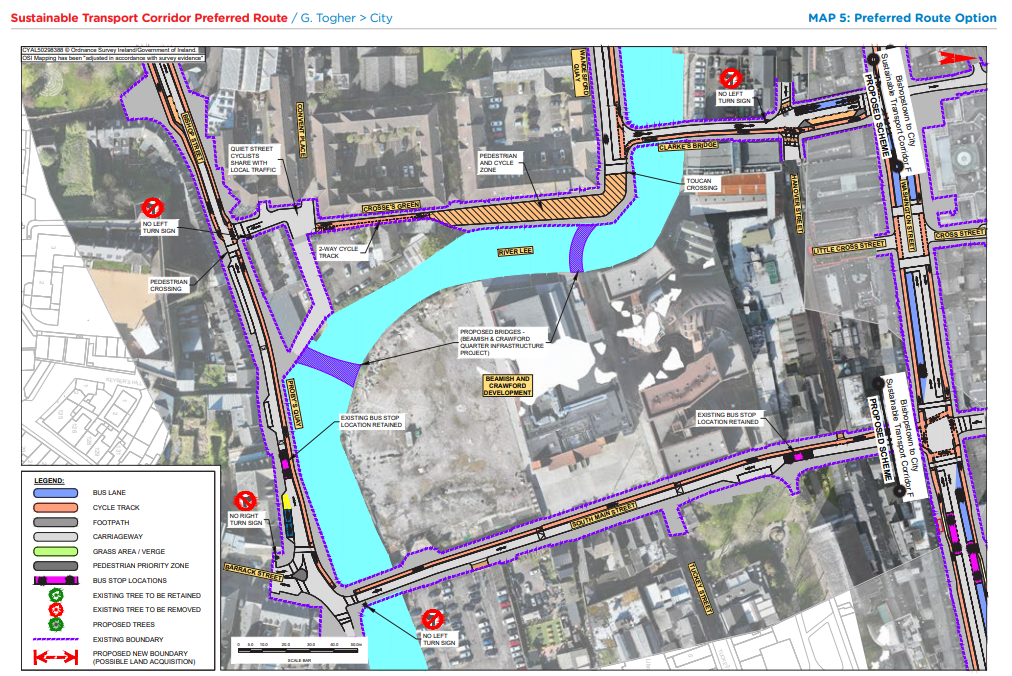 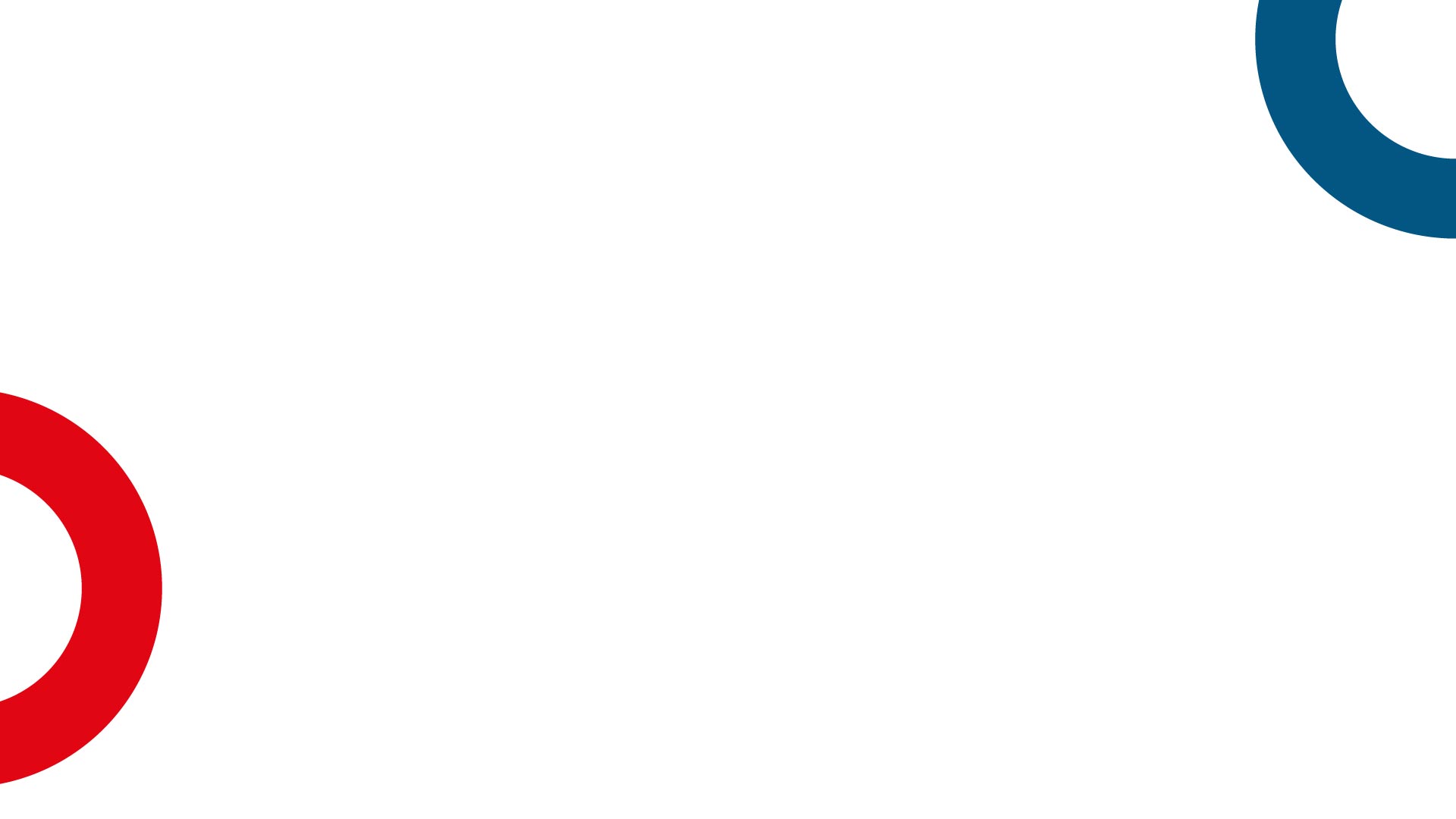 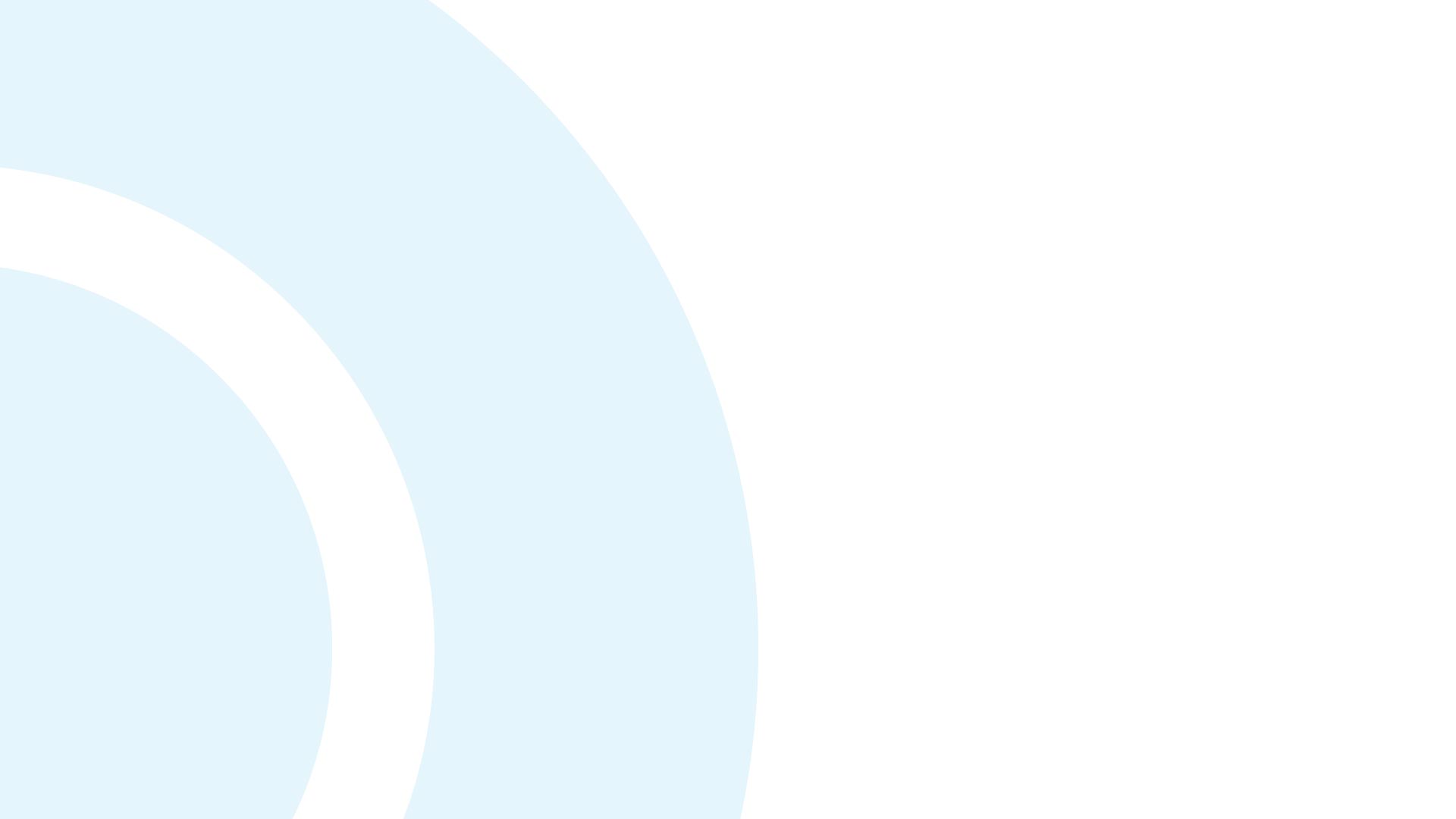 STC H Airport Road to City:
Key Changes from Preferred Route Published in March 2023
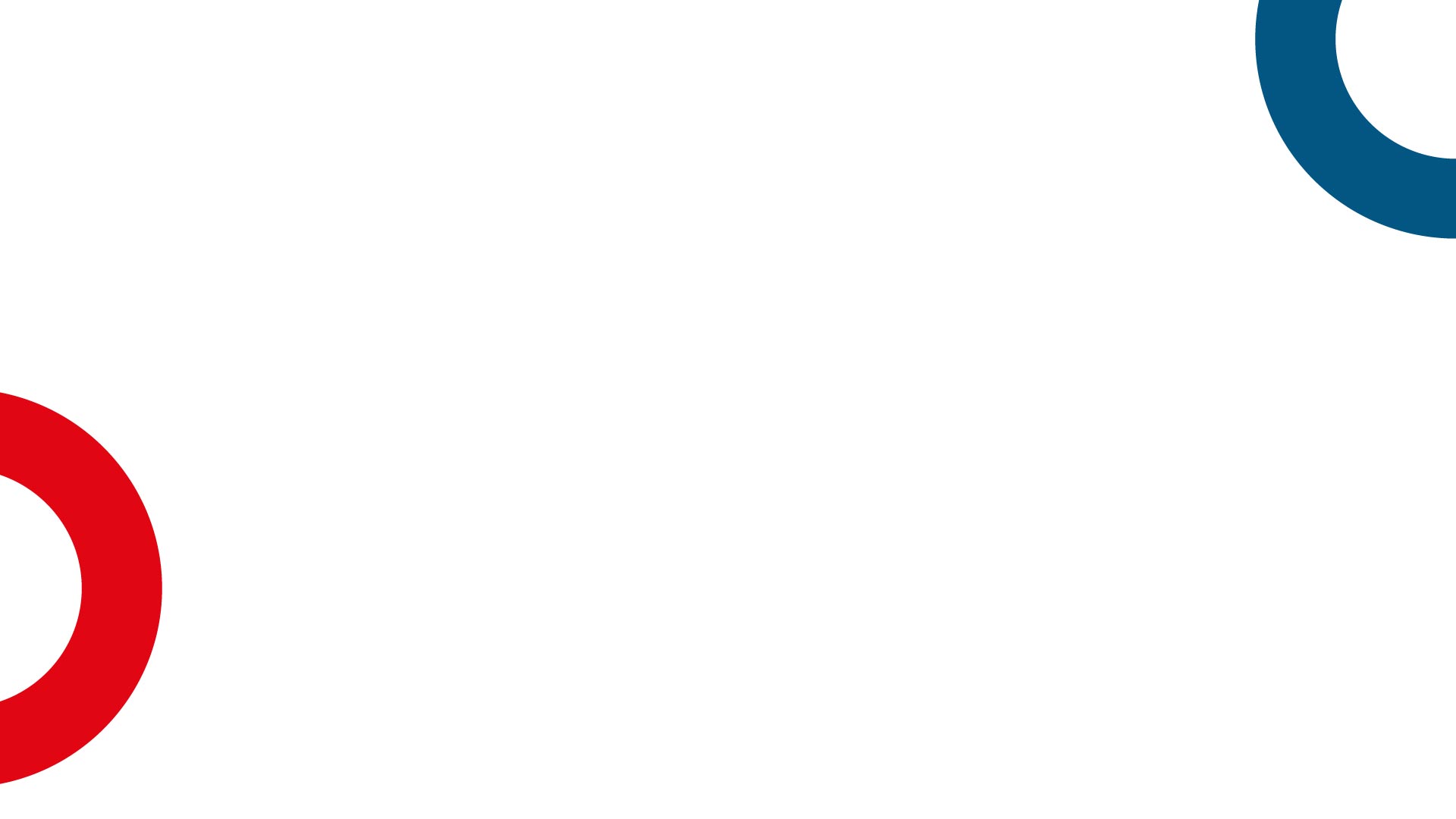 Sustainable Transport Corridor H - Airport to City
Key Changes:

At Kinsale Road, Curragh Road and Pearse Road Junction, a dedicated right turn lane has been incorporated in the design on the northern arm of Curragh Road. A dedicated left turn lane on the western arm of Pearse Road is proposed together with changes to the footpath and cycle lanes layouts to maintain functionality and enhance pedestrian and cycle environment of this junction.

Two-way cycle track on Evergreen Rd. moved to southern side.

Cross section along N27 Sth Link Rd modified to fit within existing footprint.
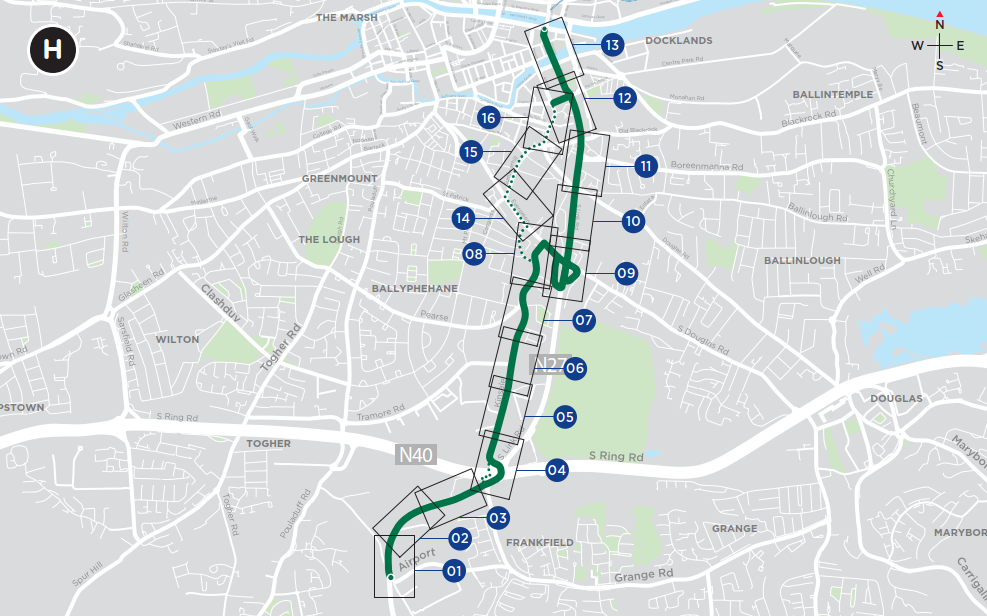 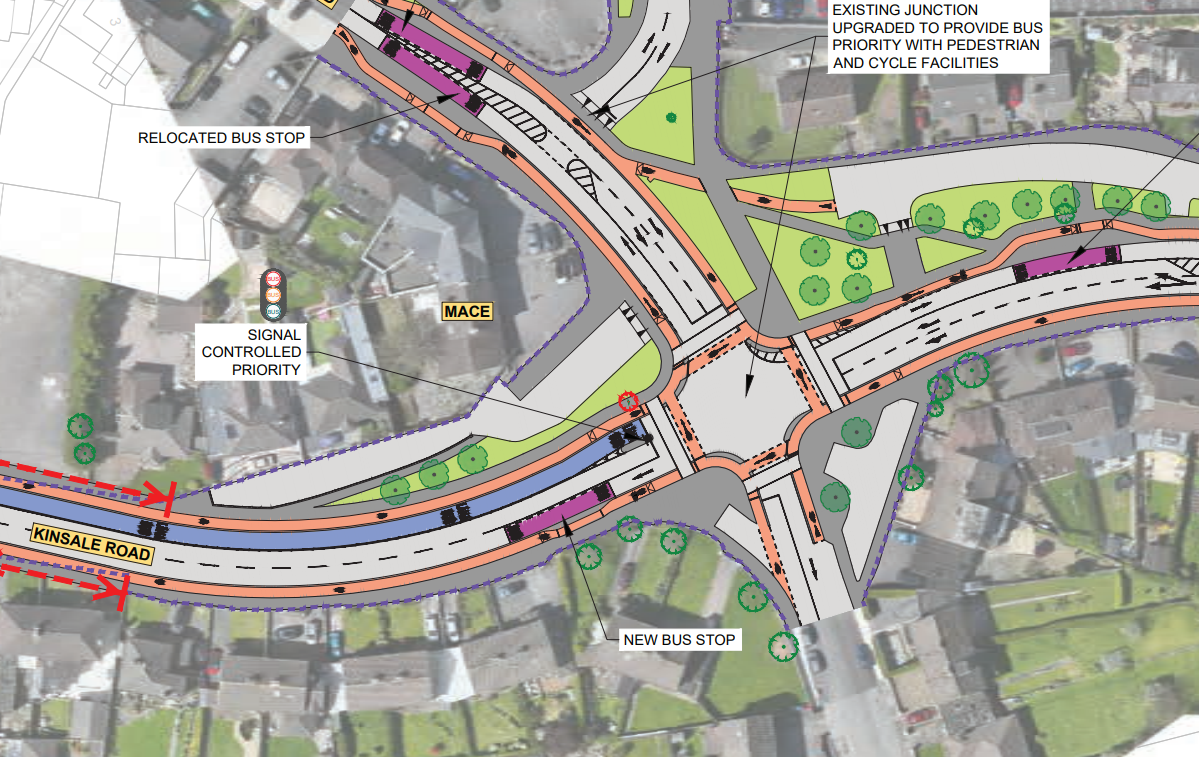 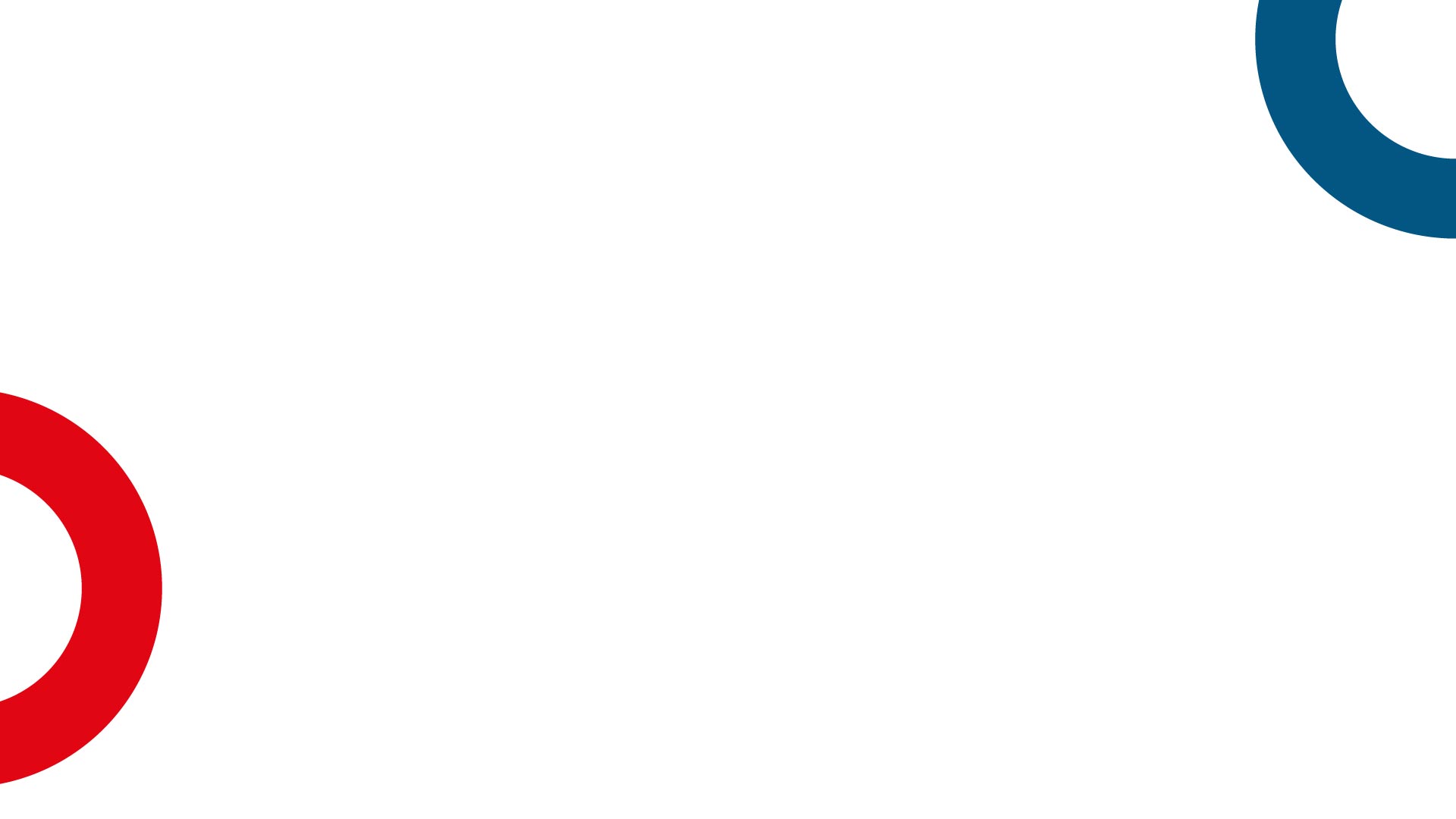 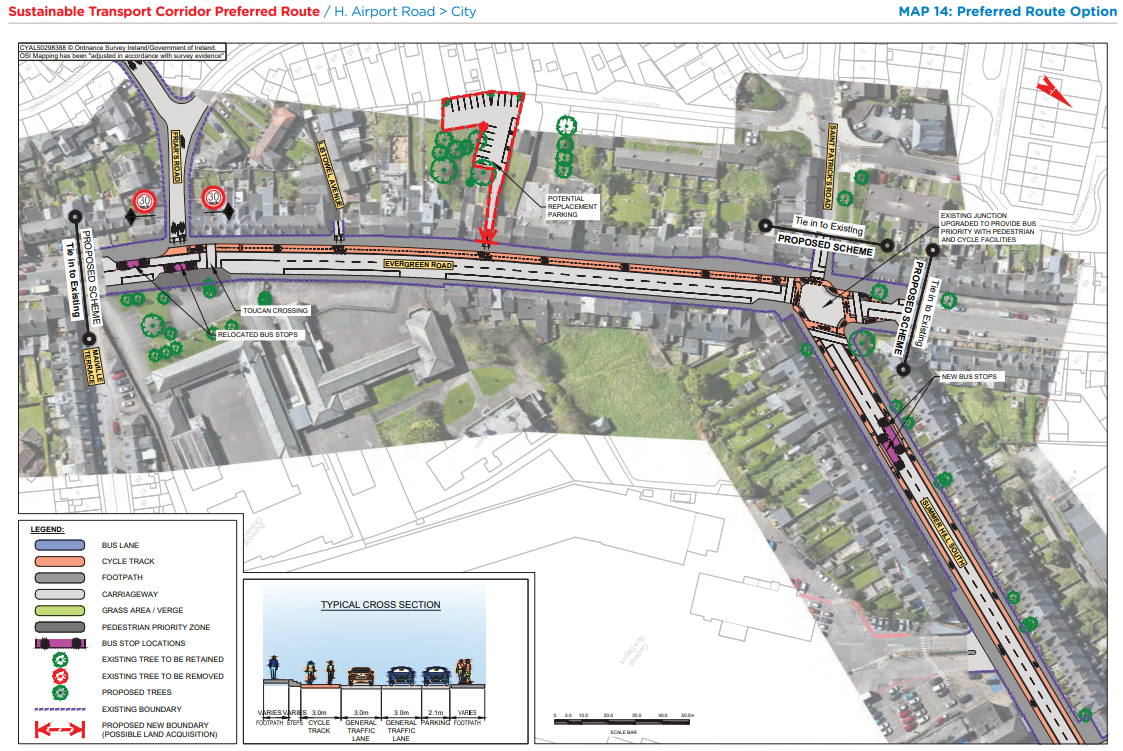 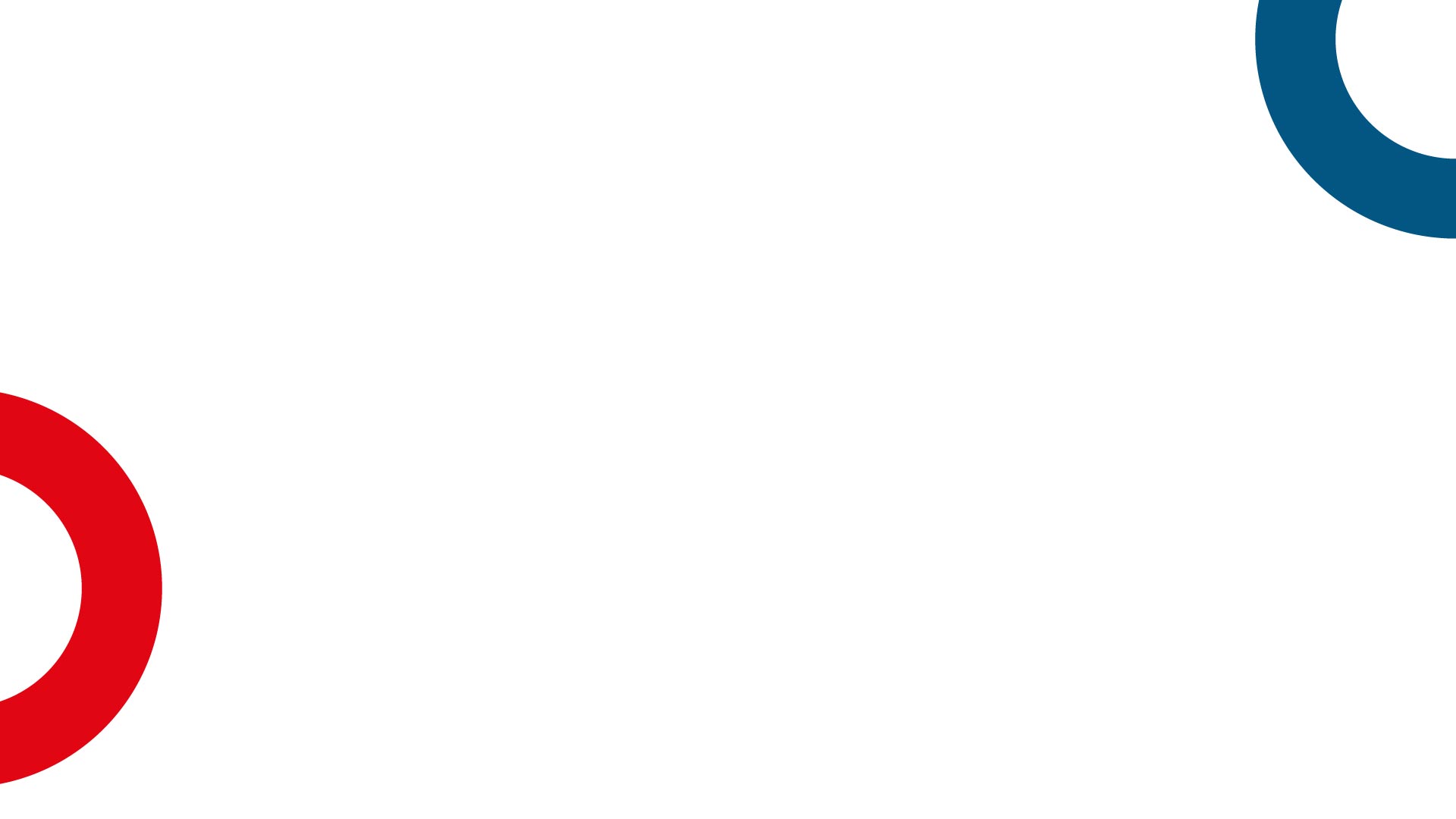 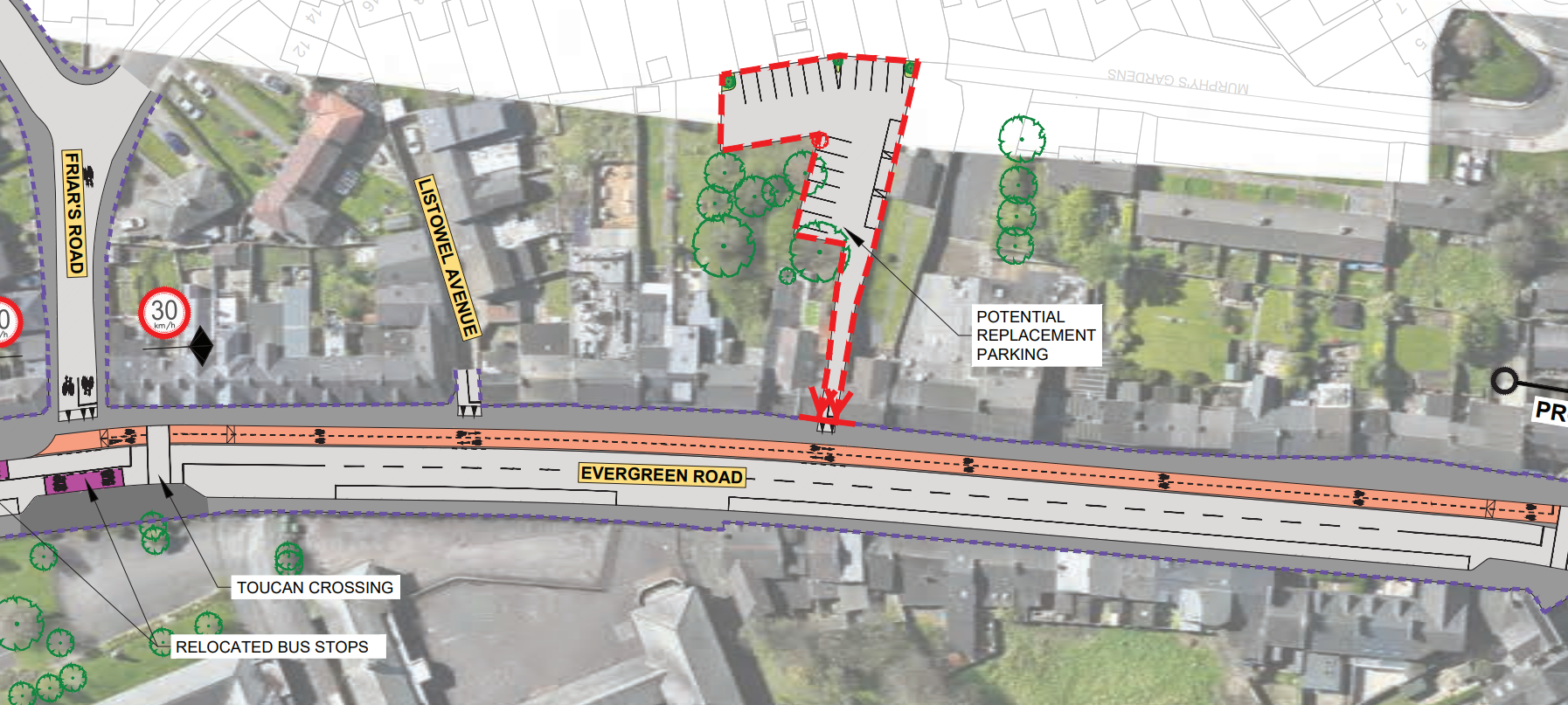 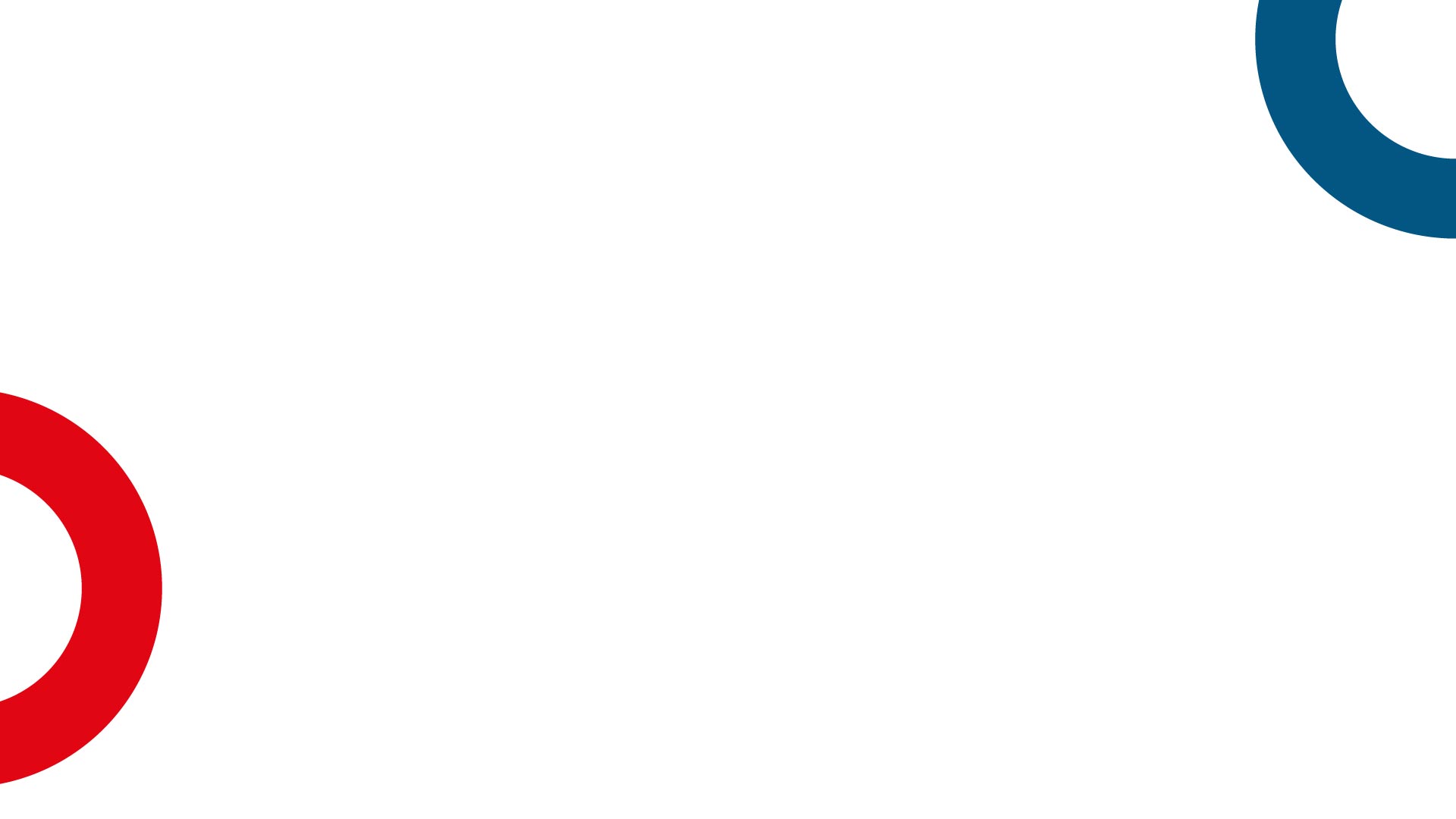 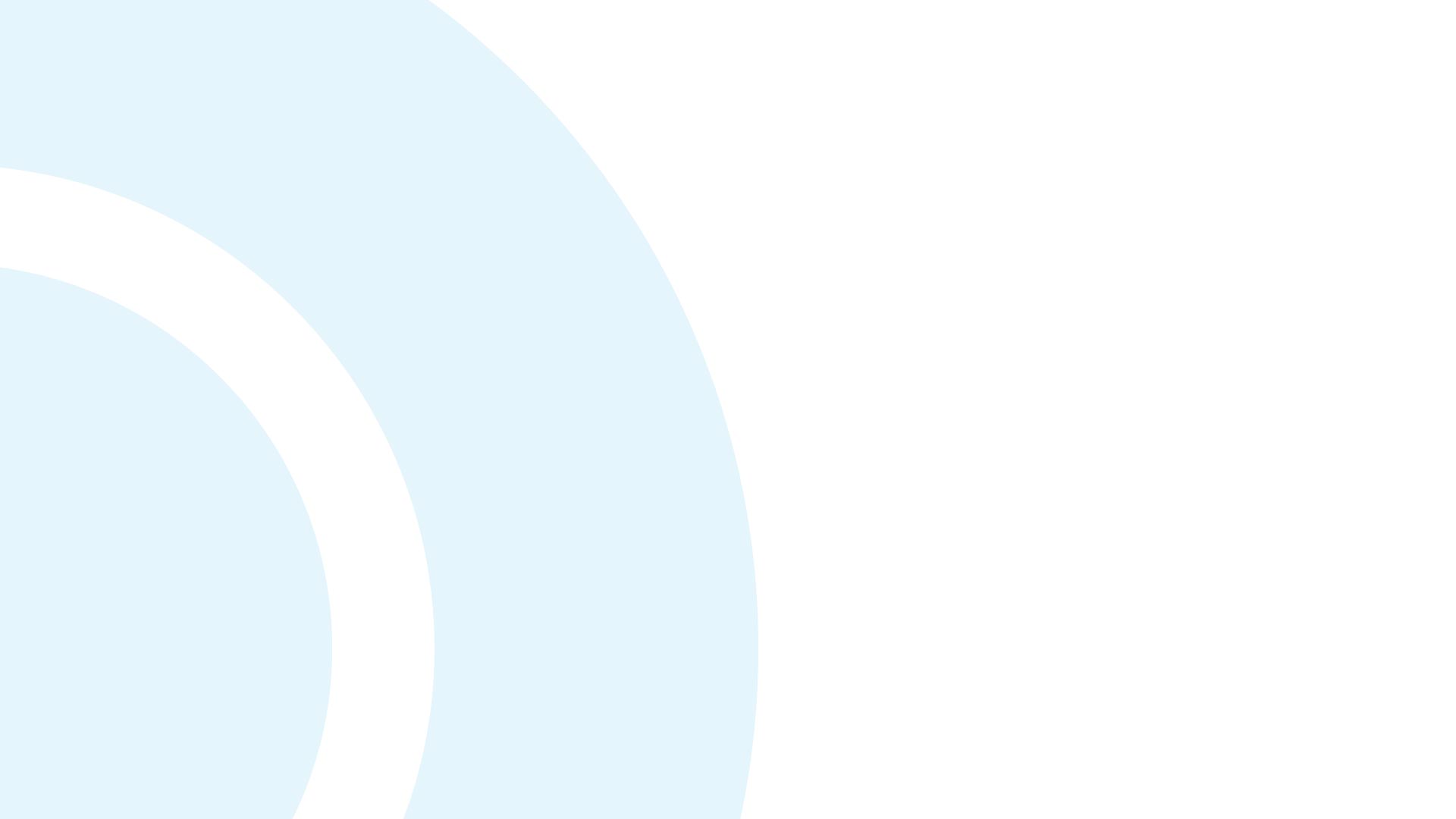 STC K Kinsale Road to Douglas:
Key Changes from Preferred Route Published in March 2023
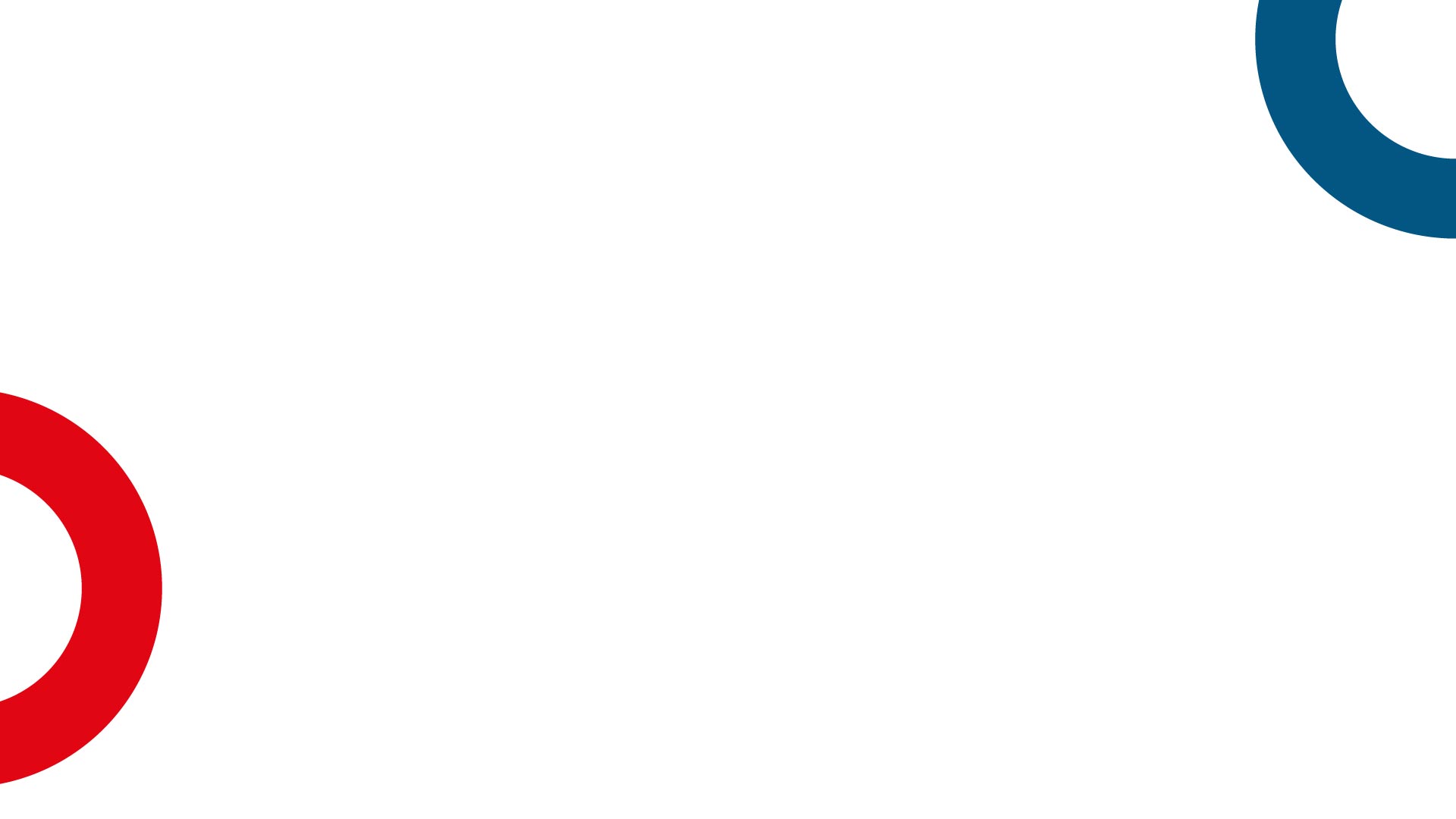 Sustainable Transport Corridor  K - Kinsale Road to Douglas
Key Changes:
Design development at a number of junctions.

Bus lanes along Grange Road are re-arranged in places to improve road safety, minimise impacts to private land, existing trees and boundary walls.

New toucan crossing at Elmwood Medical Practice.

New zebra crossing at Church Street.
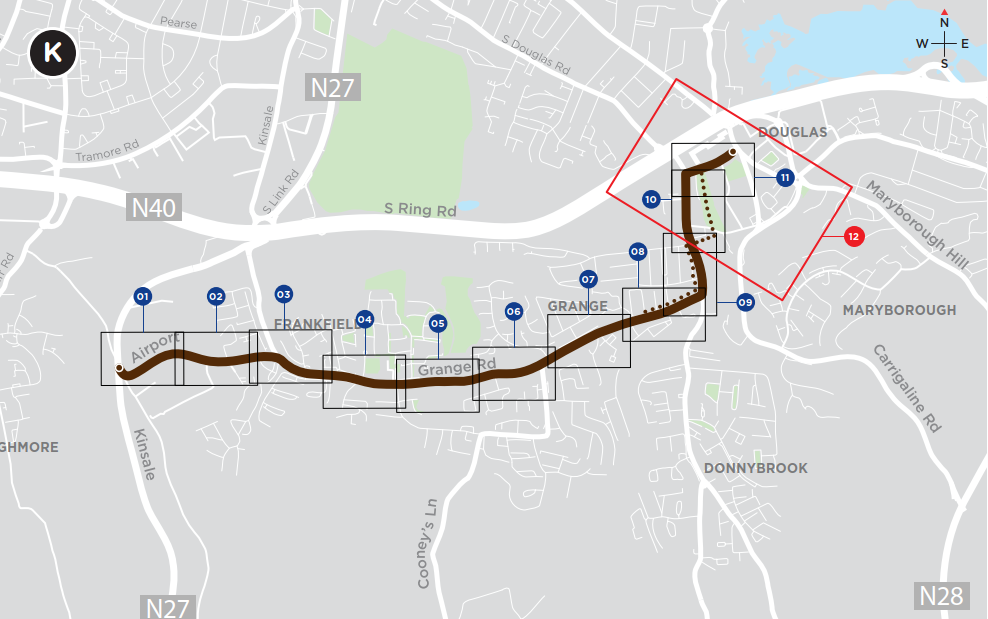 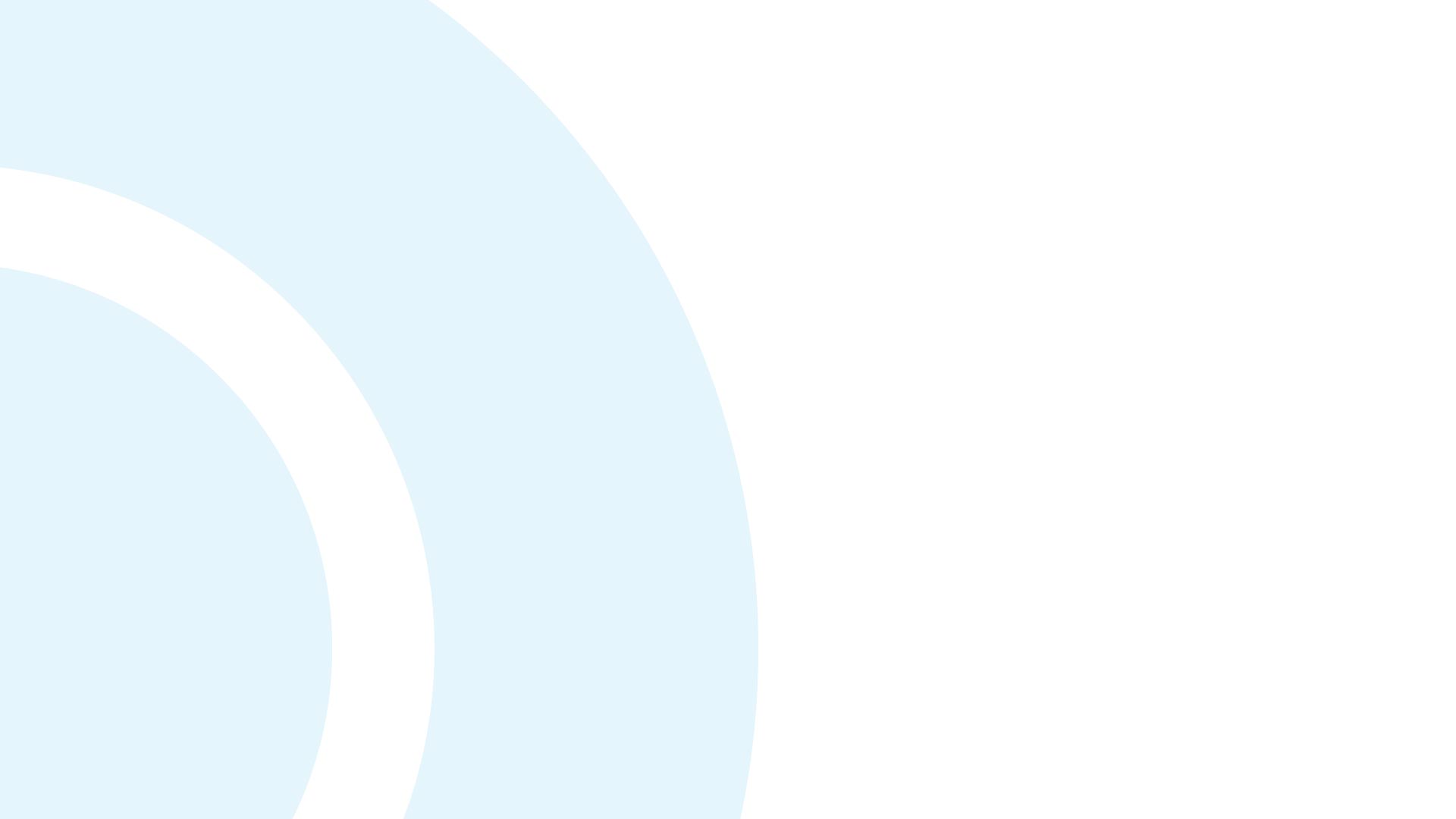 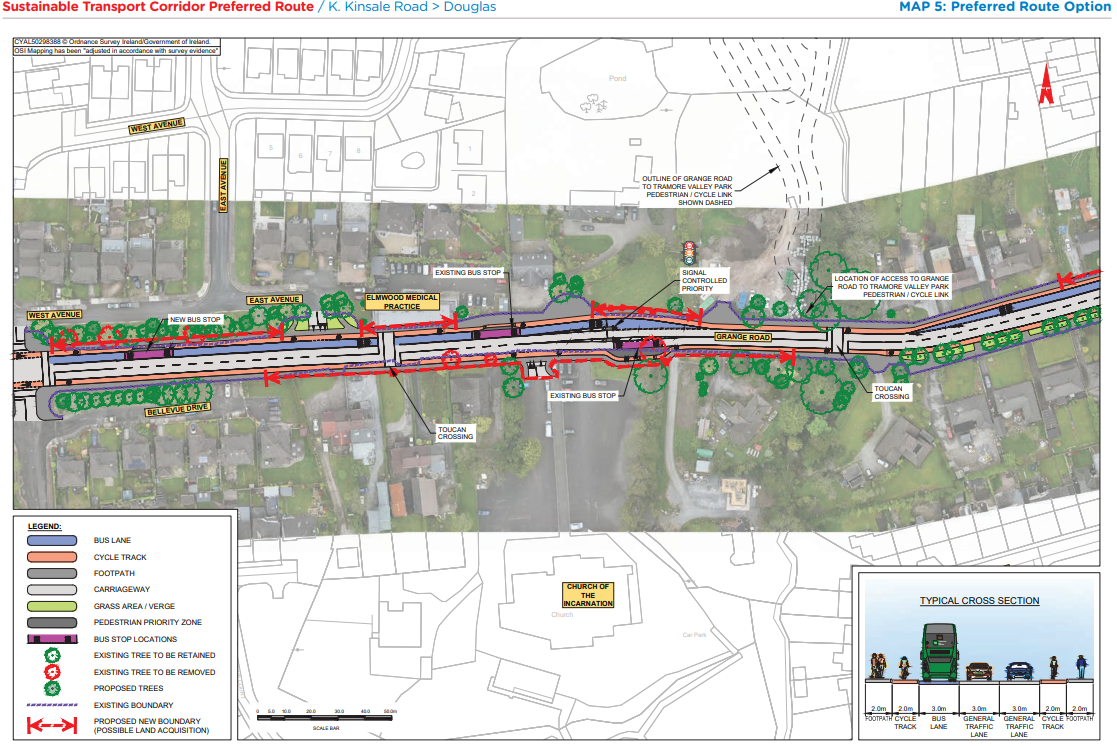 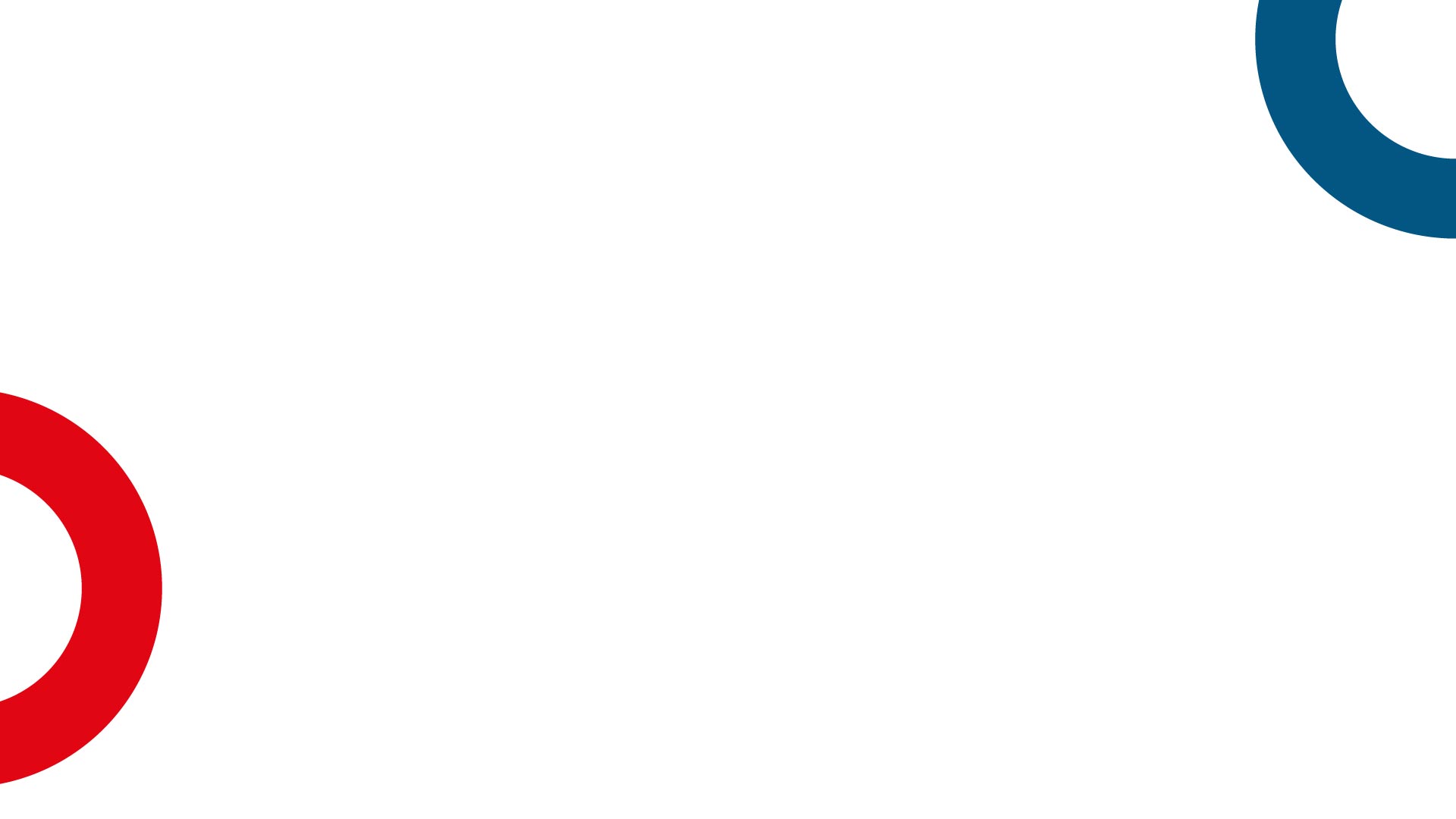 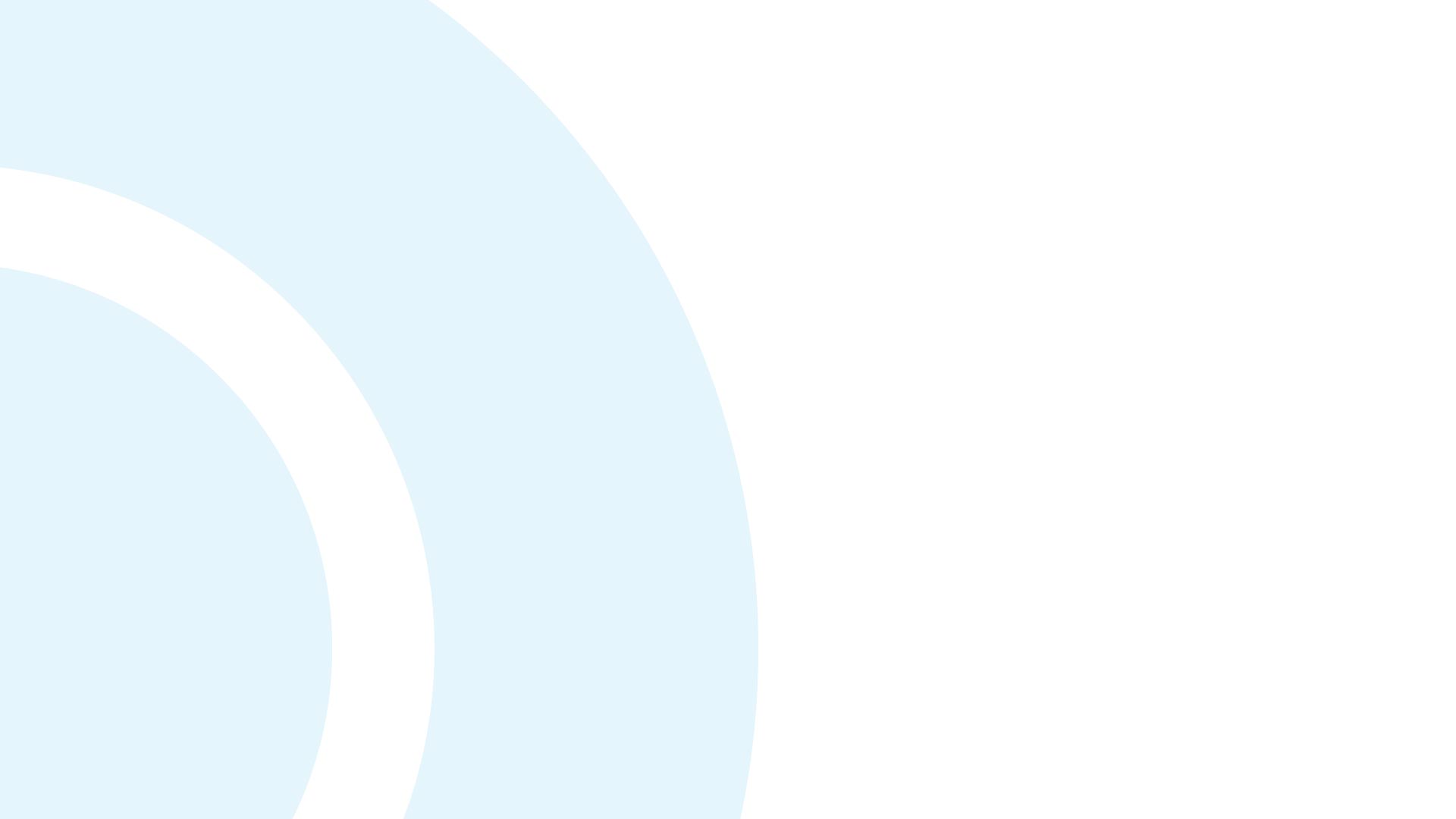 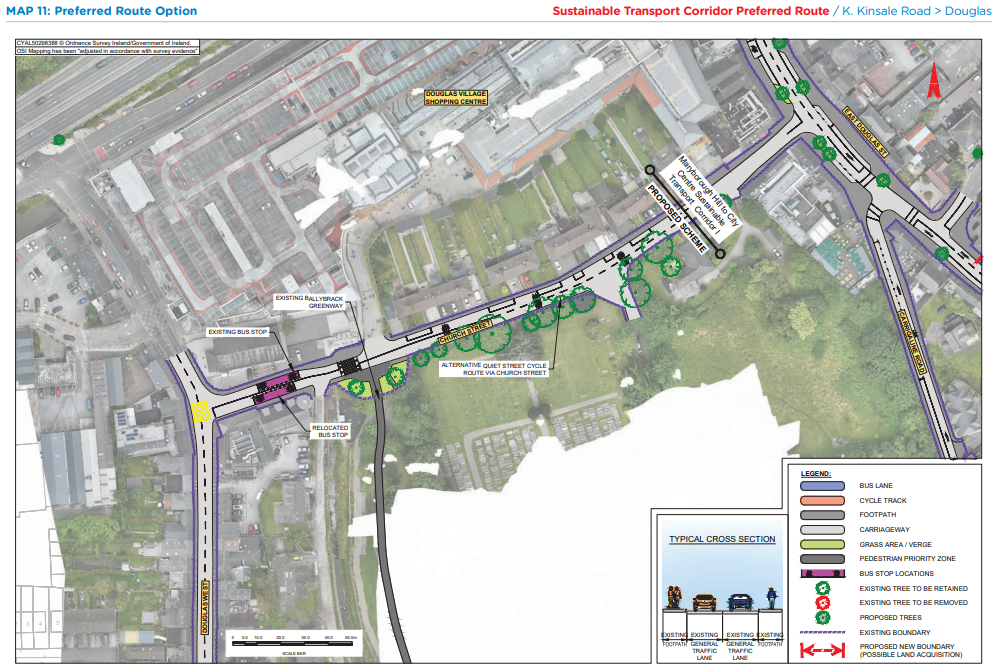 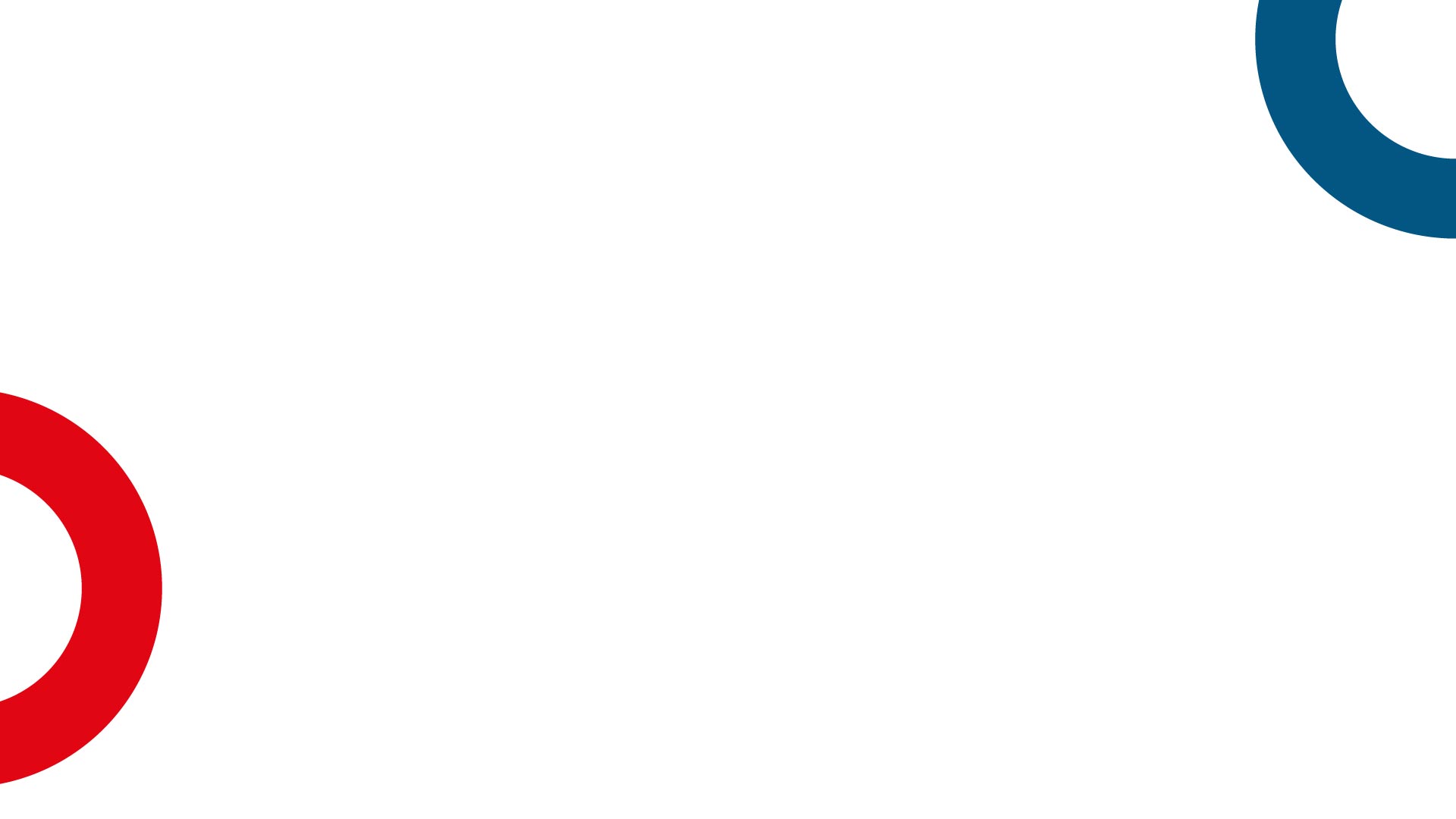 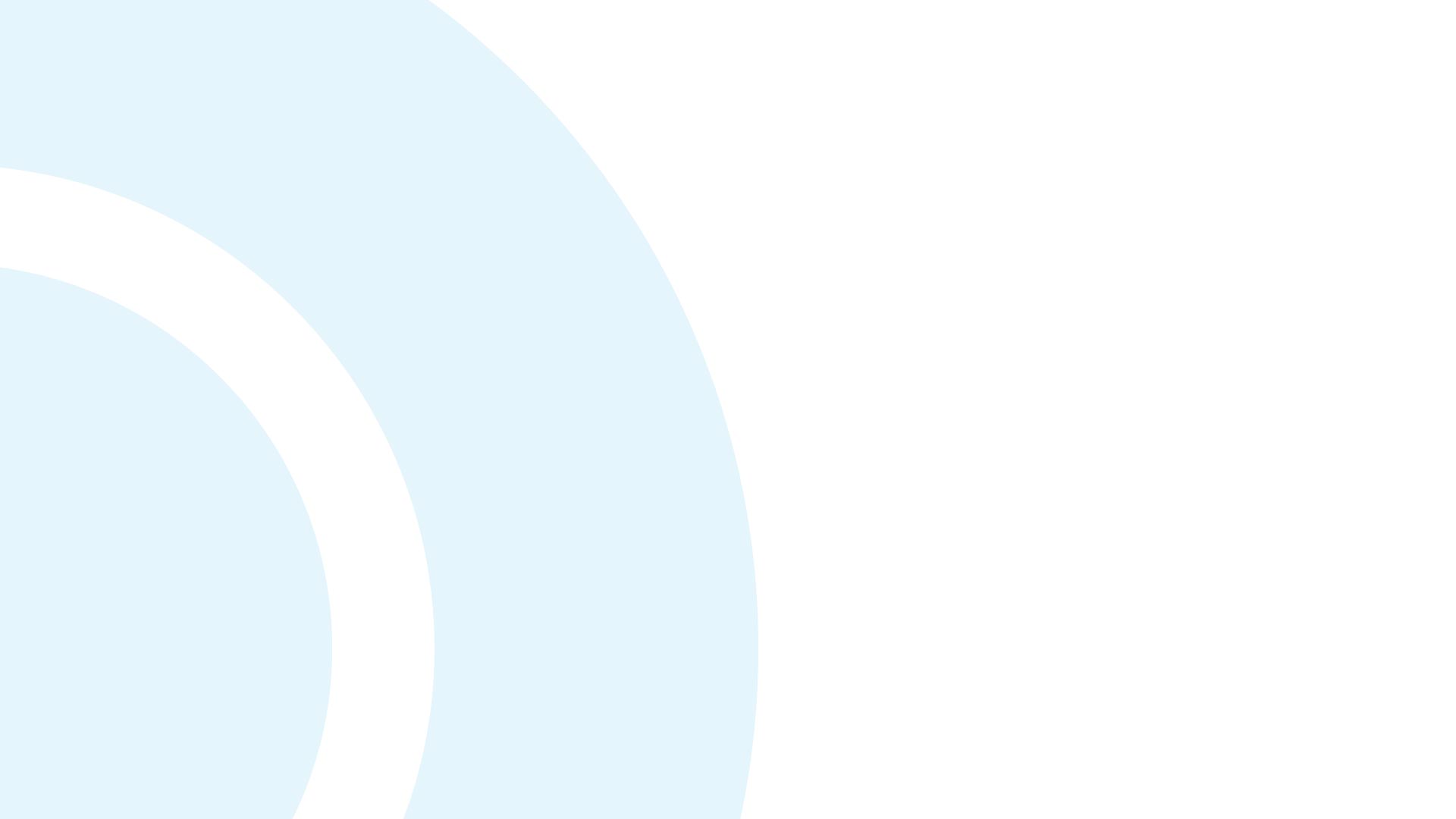 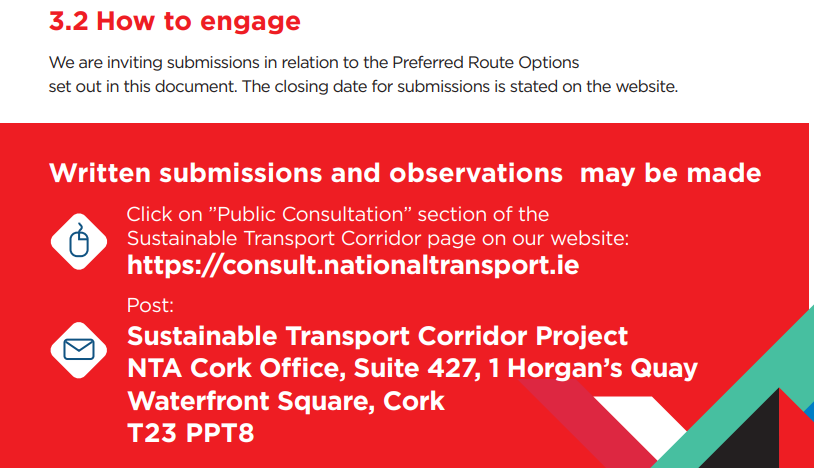 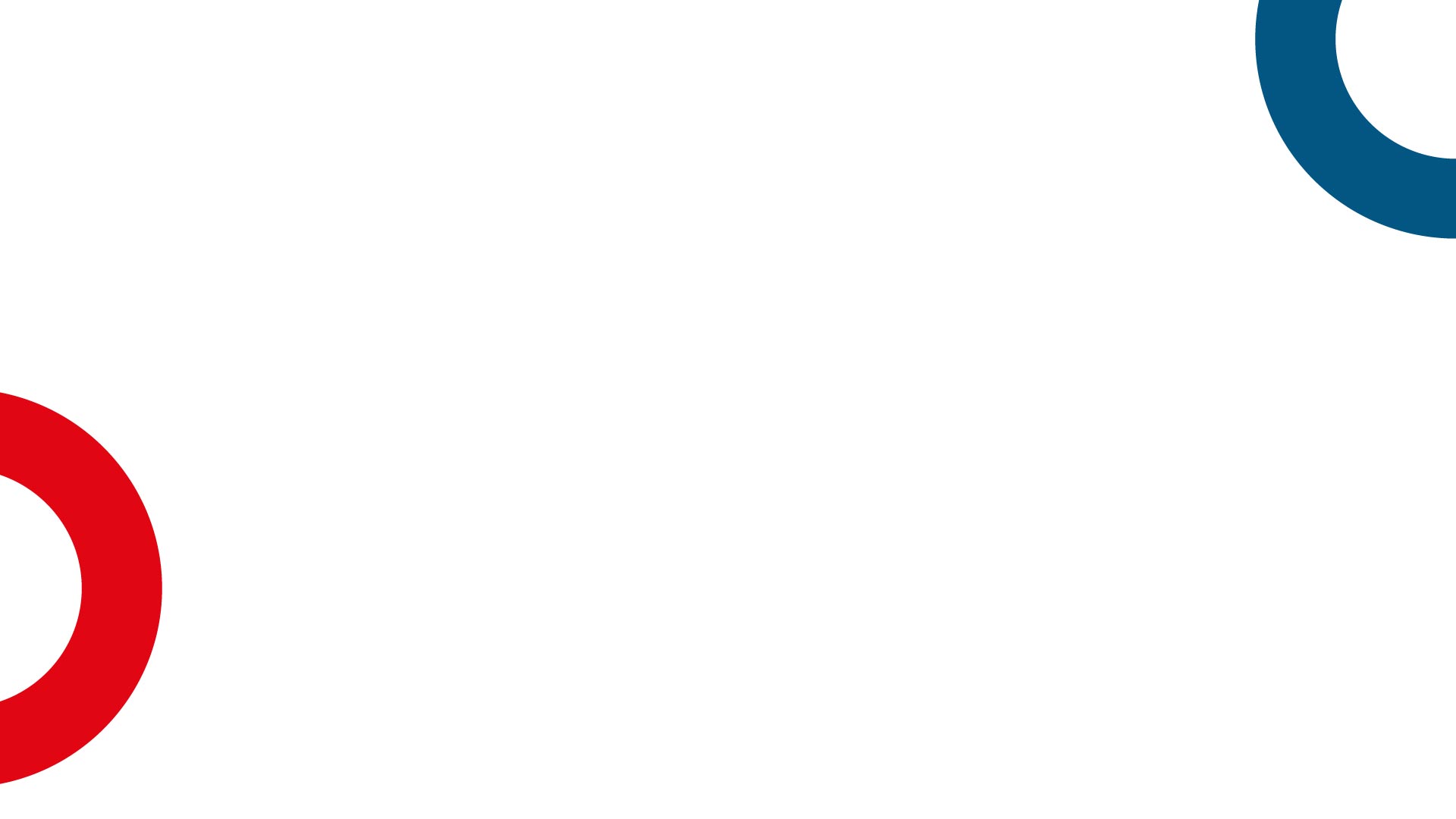 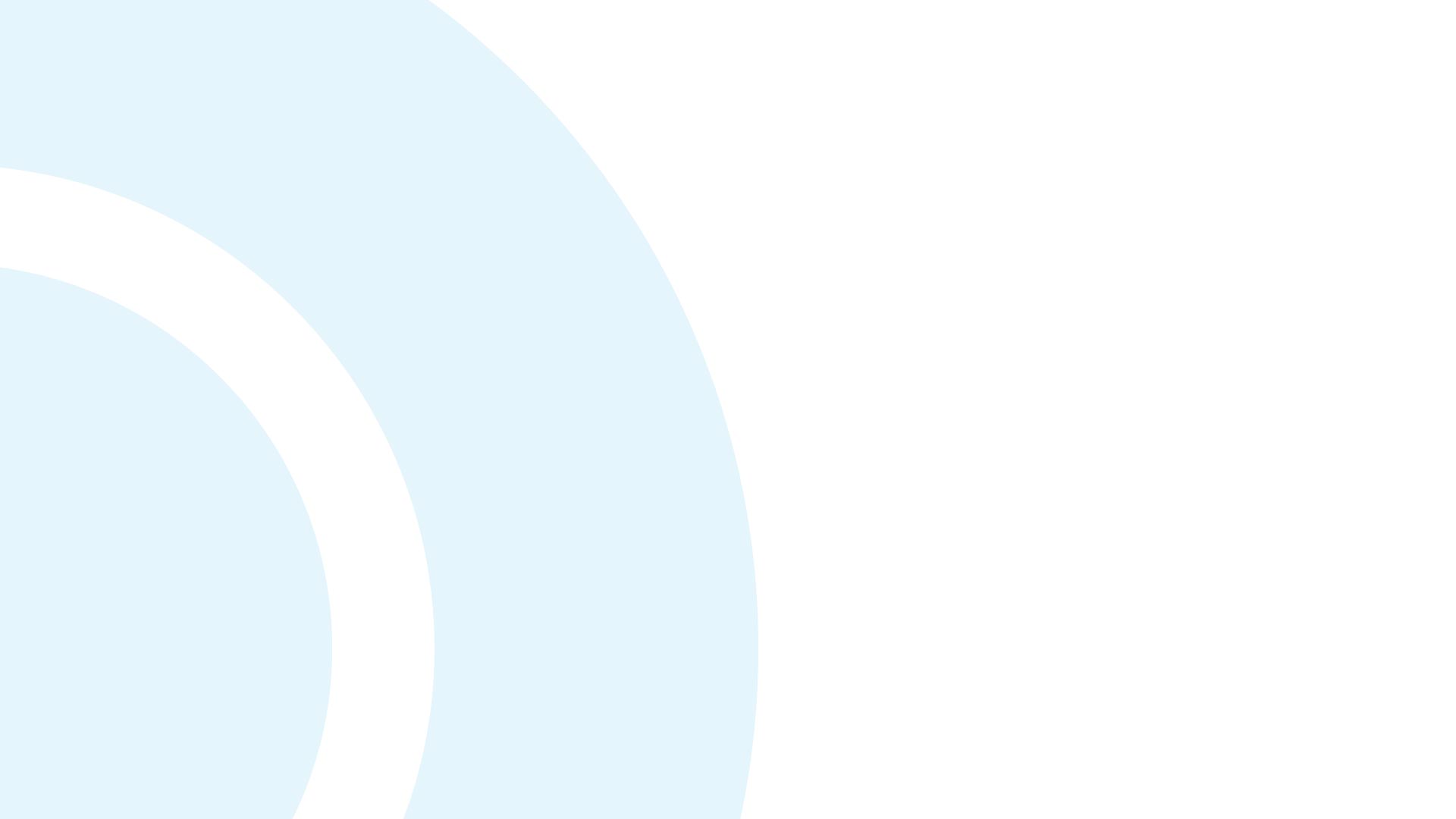 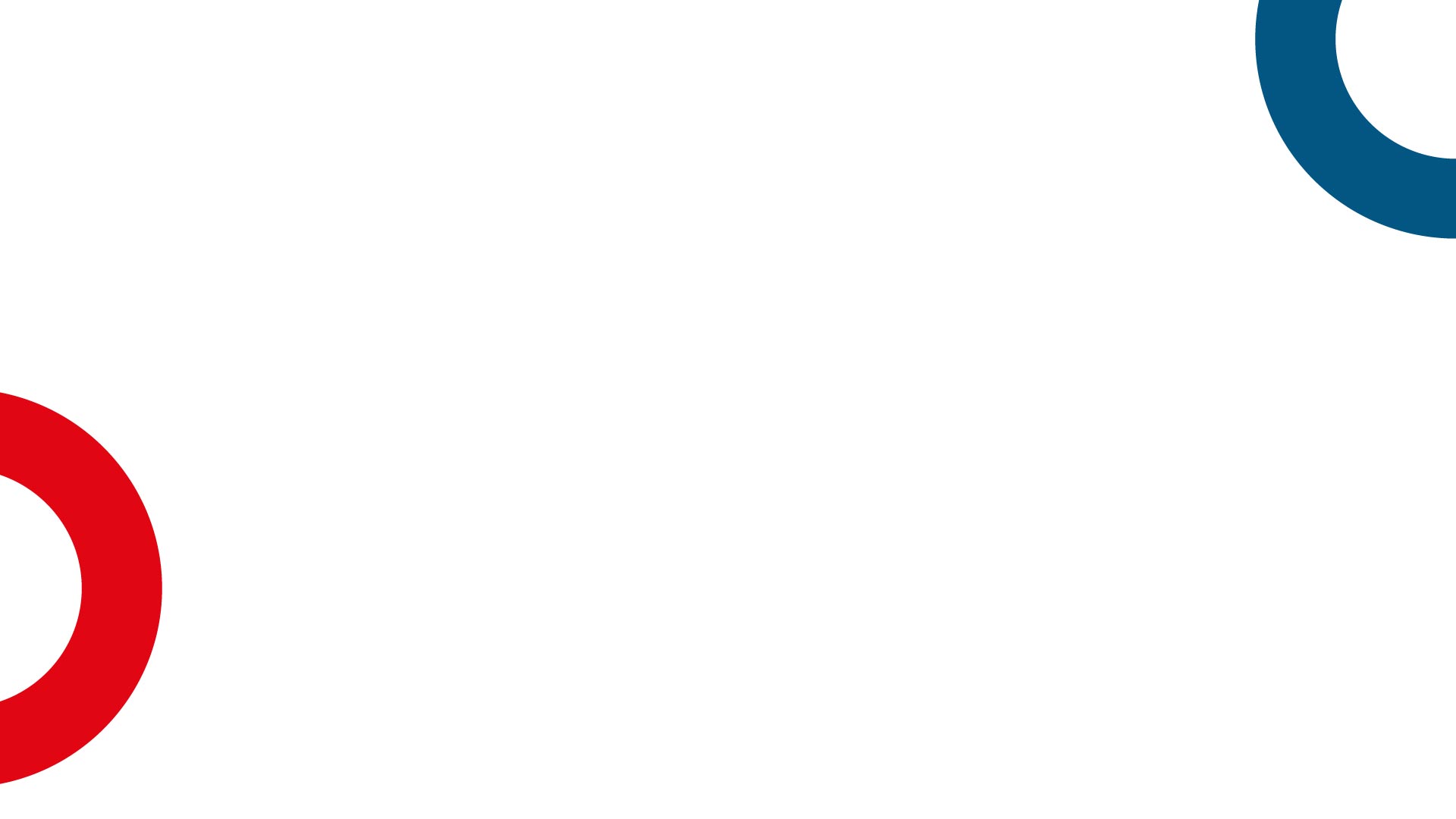